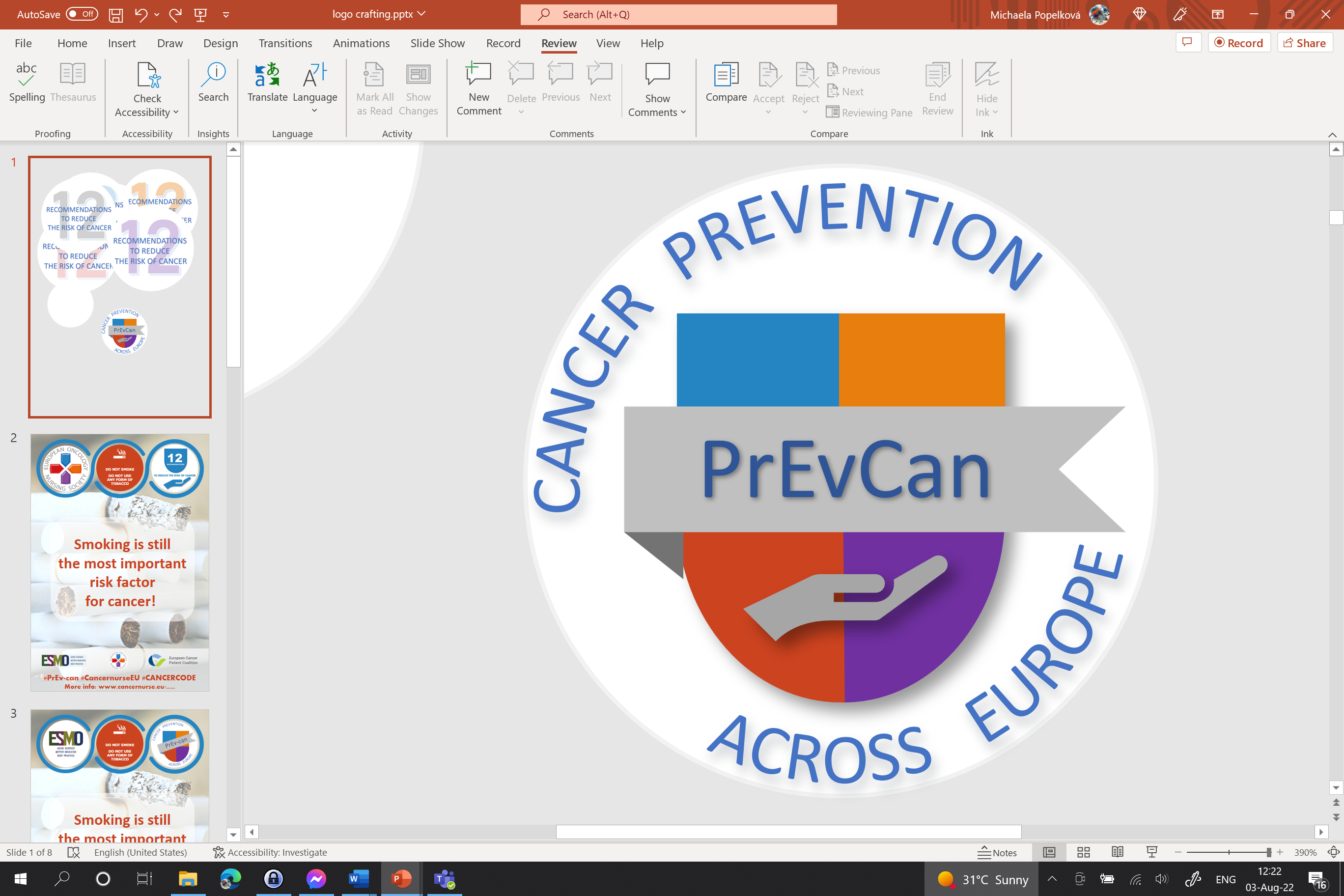 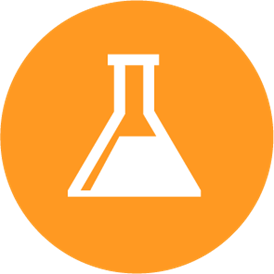 EN EL TREBAJO PROTÉJASE DE LAS SUSTANCIAS CANCERÍGENAS
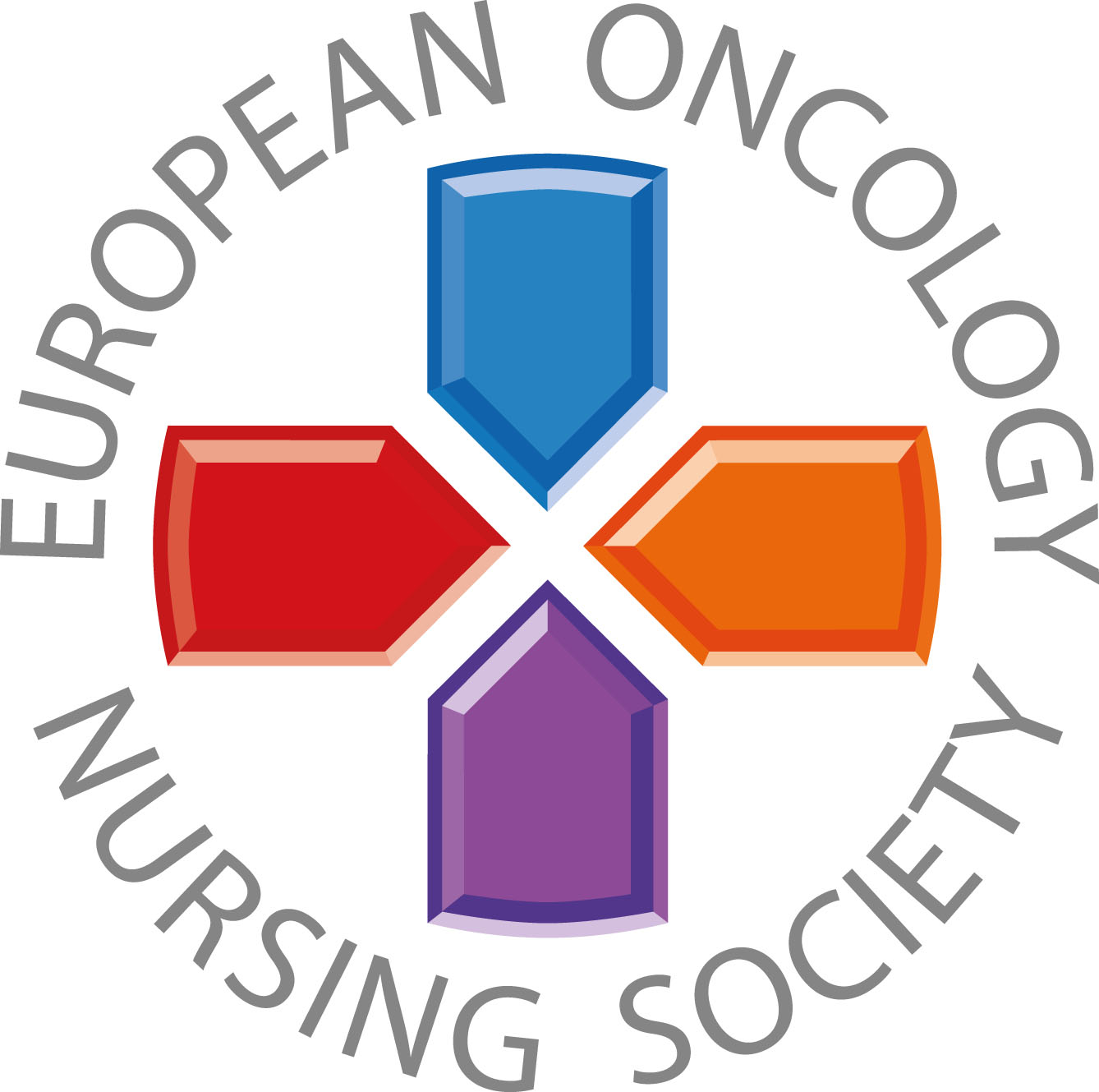 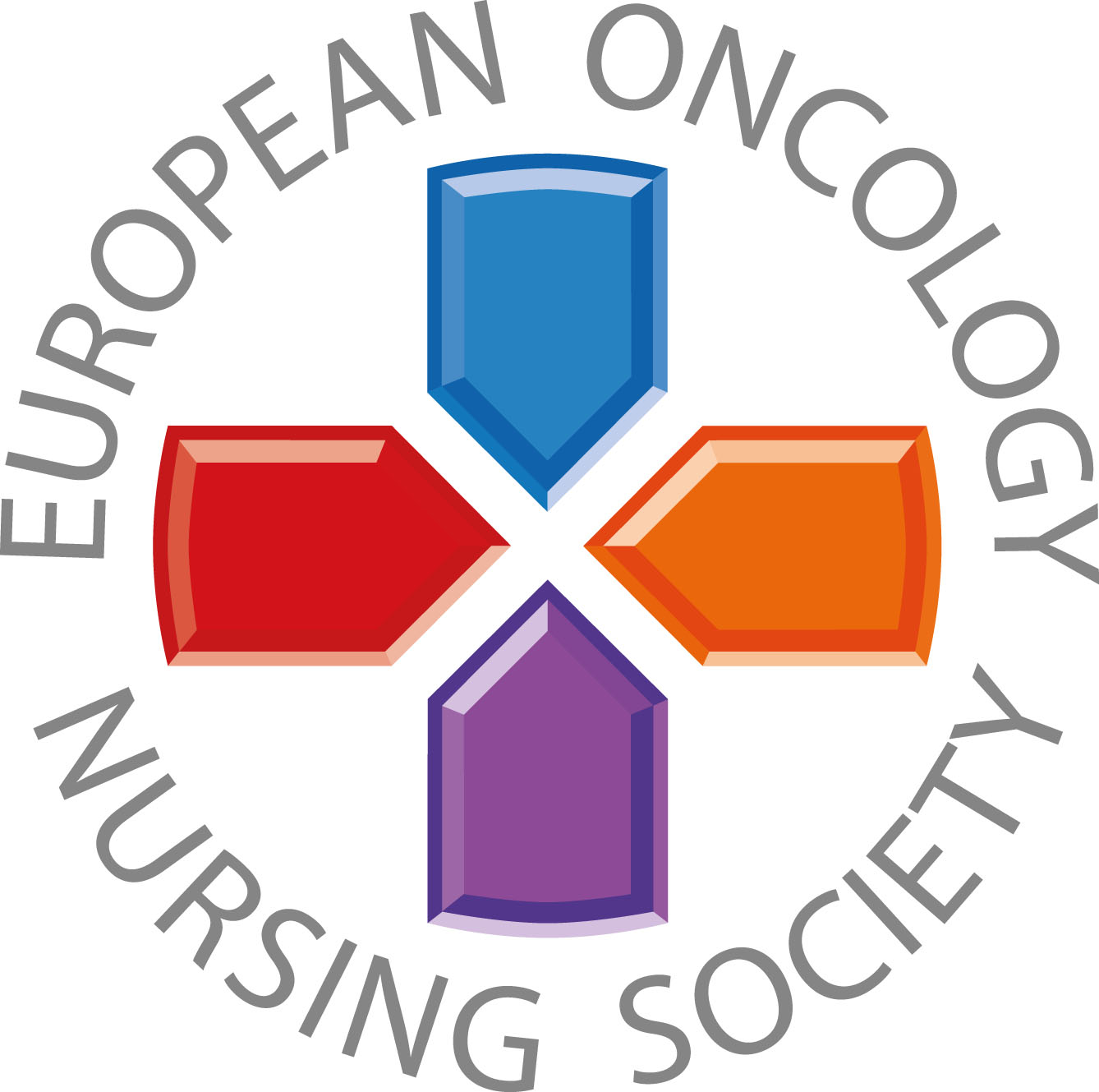 Mensajes para profesionales de la salud
#PrEvCan #CANCERCODE
La campaña PrEvCan© fue iniciada por la Sociedad Europea de Enfermería Oncológica (EONS) y se desarrolla en colaboración con la Sociedad Europea de Oncología Médica (ESMO). Para más información: www.cancernurse.eu/prevcan
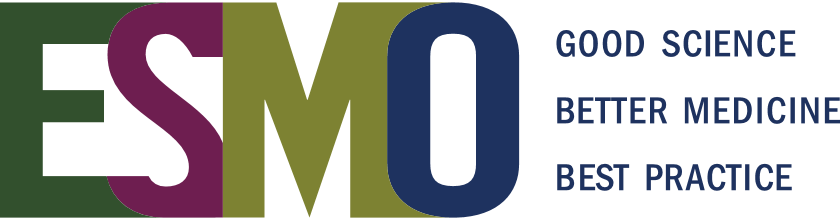 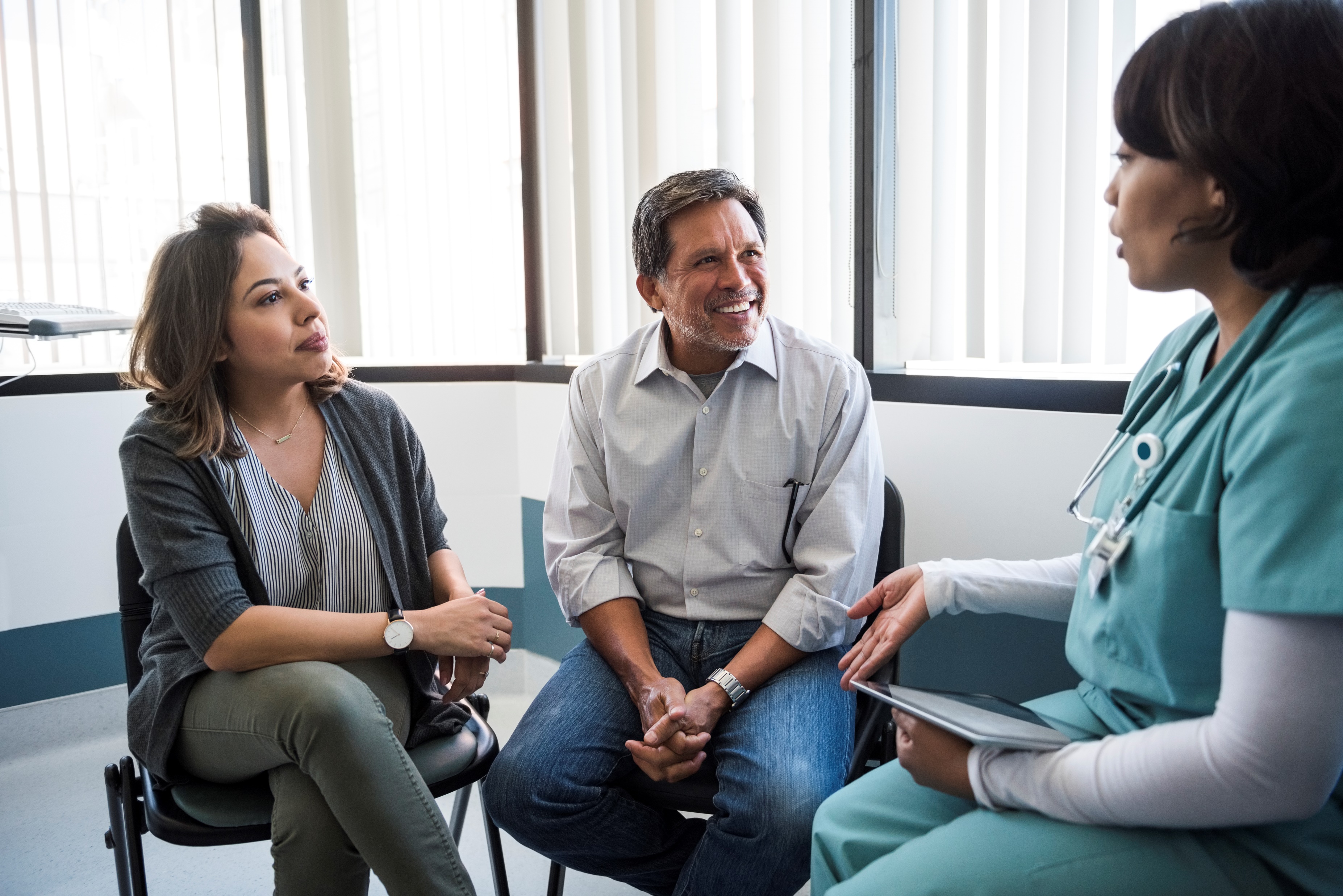 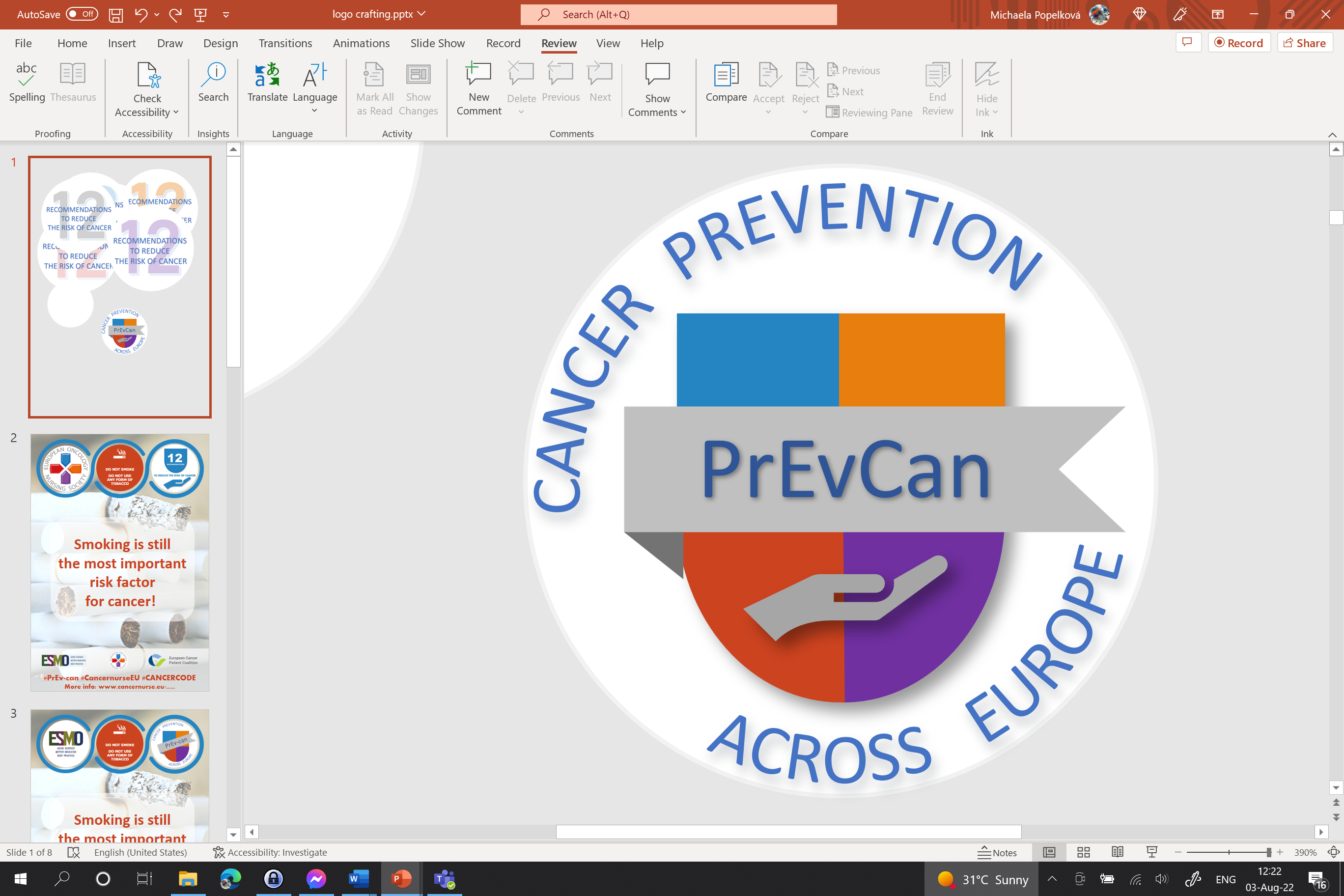 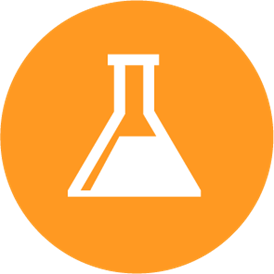 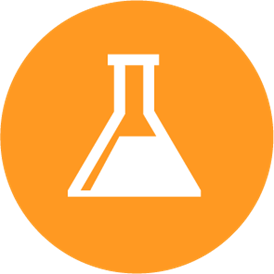 Inserte el logo de su organización aquí
EN EL TREBAJO PROTÉJASE DE LAS SUSTANCIAS CANCERÍGENAS
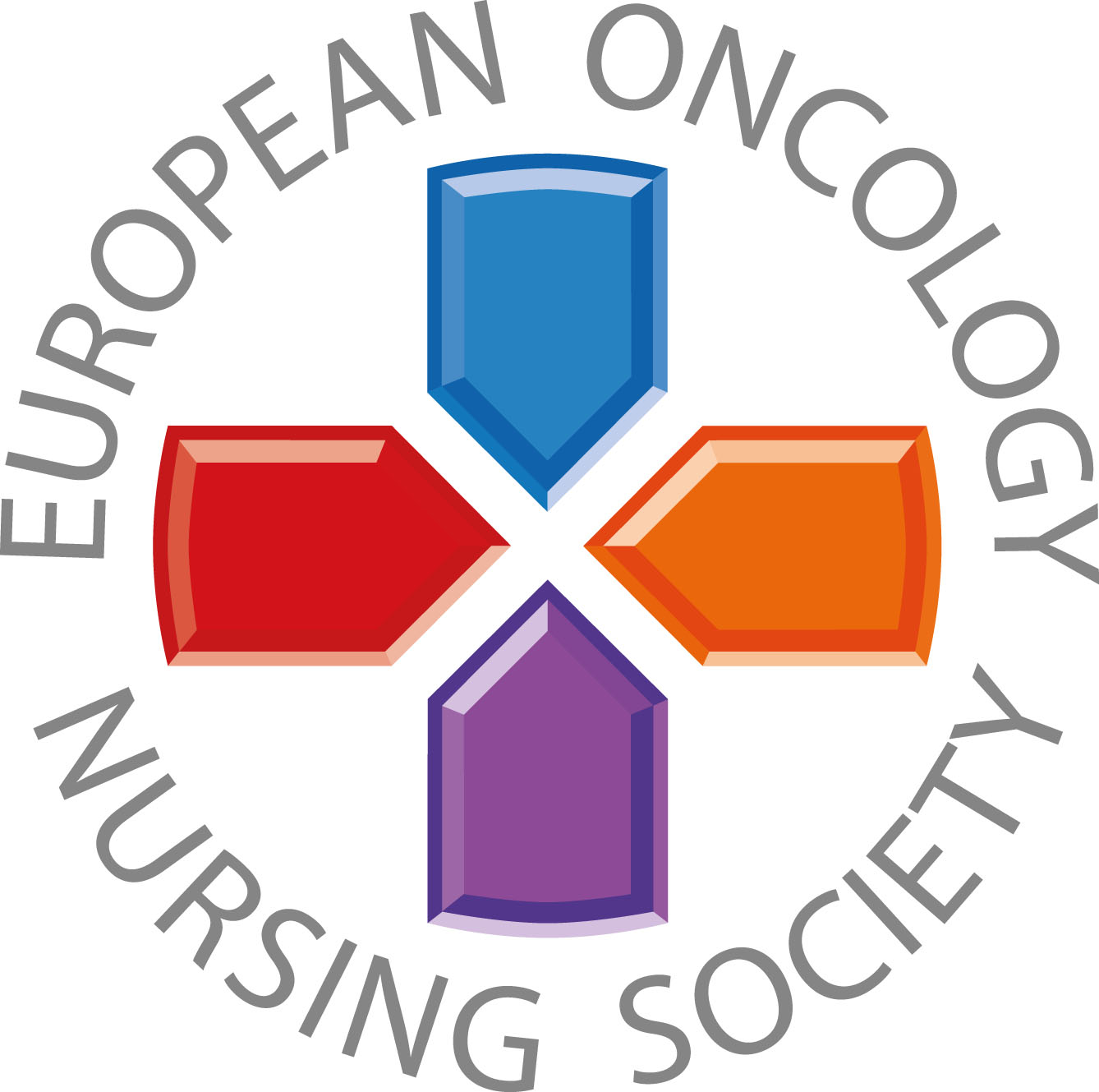 Proporcione siempre información relacionada con la salud a pacientes y familiares y promueva que tomen un papel activo en sus cuidados
#PrEvCan #CANCERCODE
La campaña PrEvCan© fue iniciada por la Sociedad Europea de Enfermería Oncológica (EONS) y se desarrolla en colaboración con la Sociedad Europea de Oncología Médica (ESMO). Para más información: www.cancernurse.eu/prevcan
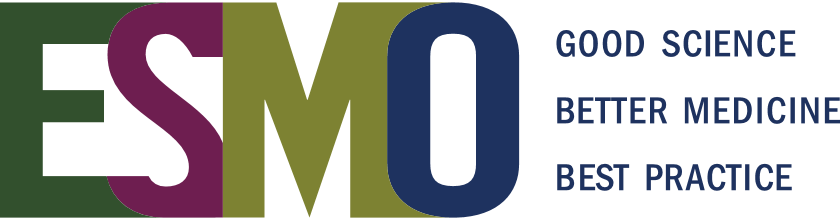 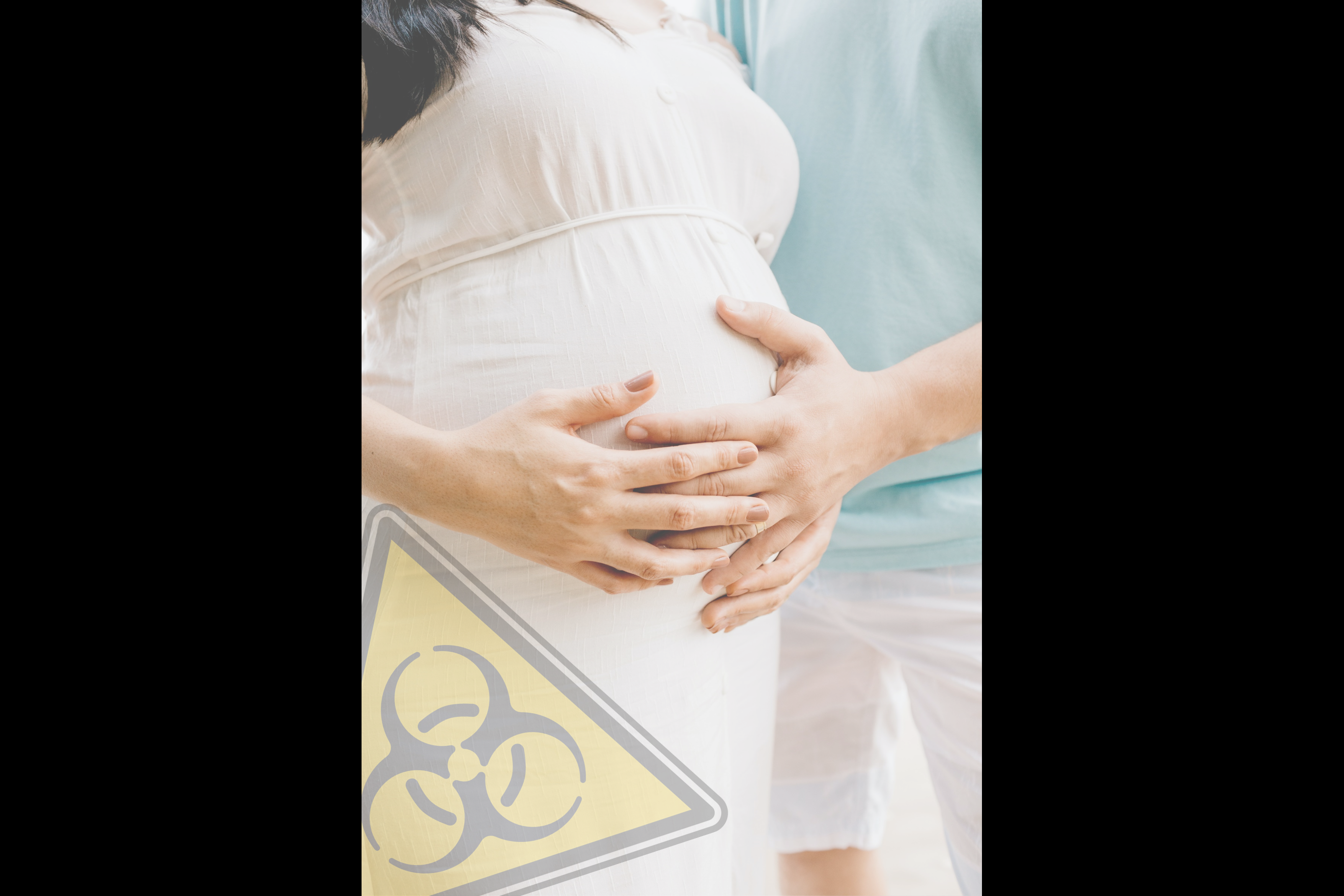 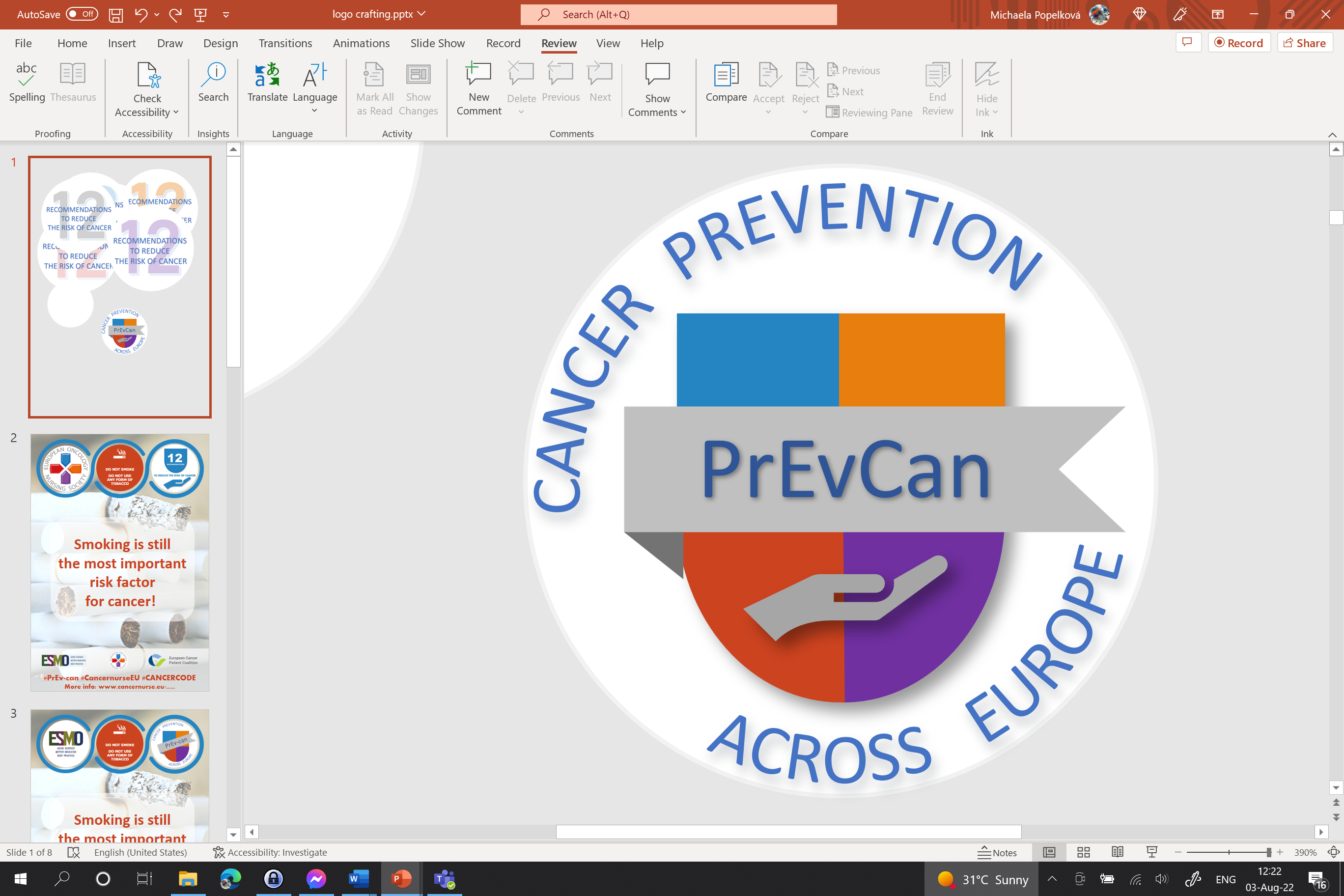 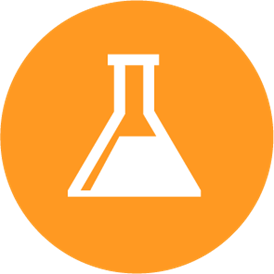 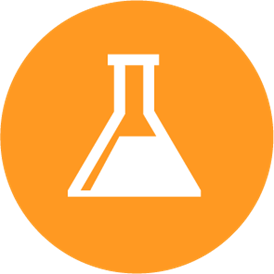 Inserte el logo de su organización aquí
EN EL TREBAJO PROTÉJASE DE LAS SUSTANCIAS CANCERÍGENAS
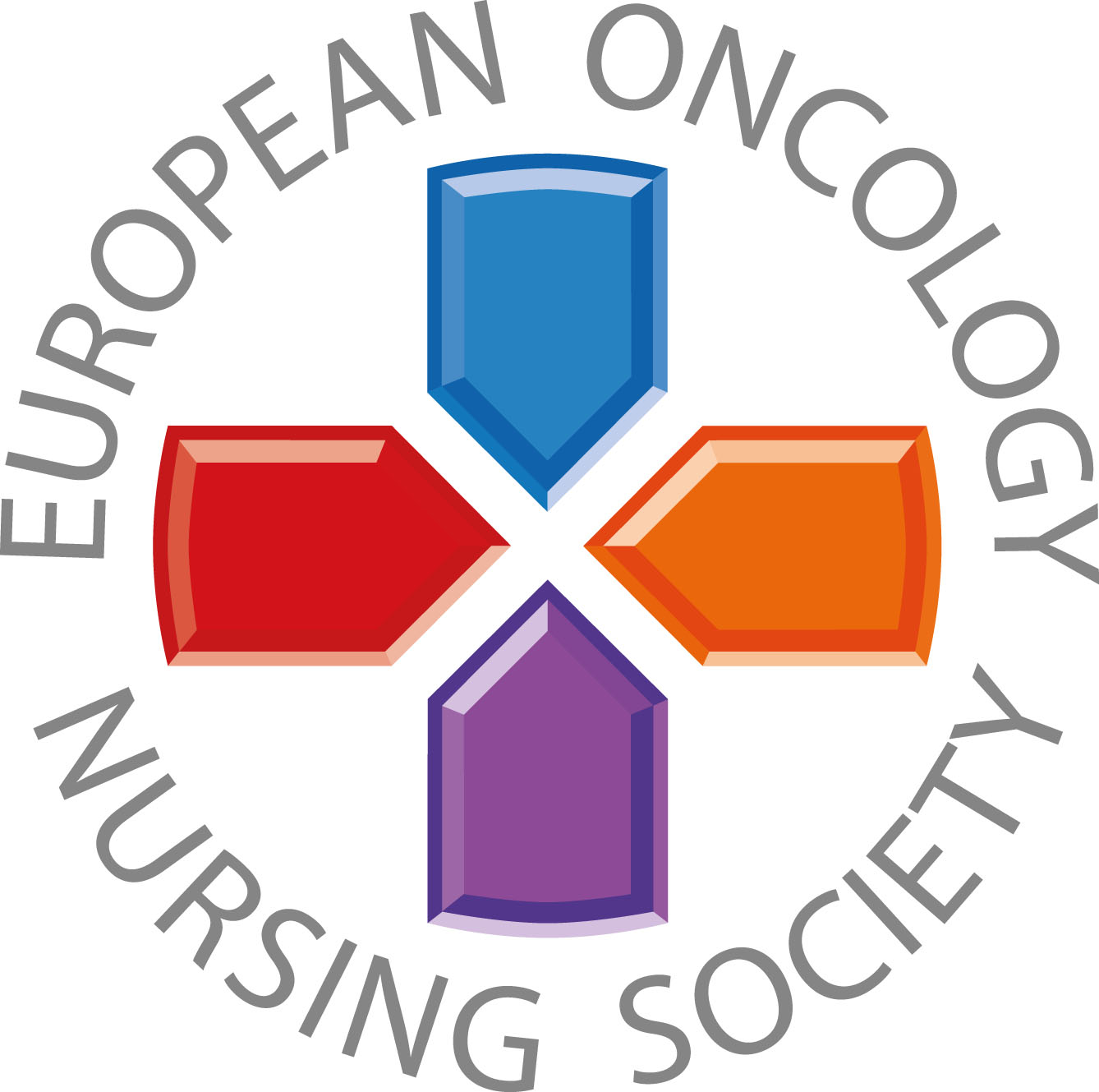 Evita el contacto directo con fármacos peligrosos cuando estés planificando un embarazo, estés embarazada o lactando
#PrEvCan #CANCERCODE
La campaña PrEvCan© fue iniciada por la Sociedad Europea de Enfermería Oncológica (EONS) y se desarrolla en colaboración con la Sociedad Europea de Oncología Médica (ESMO). Para más información: www.cancernurse.eu/prevcan
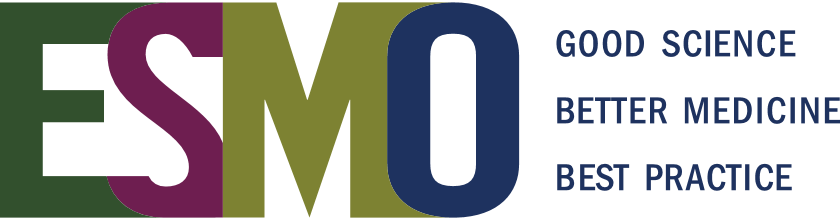 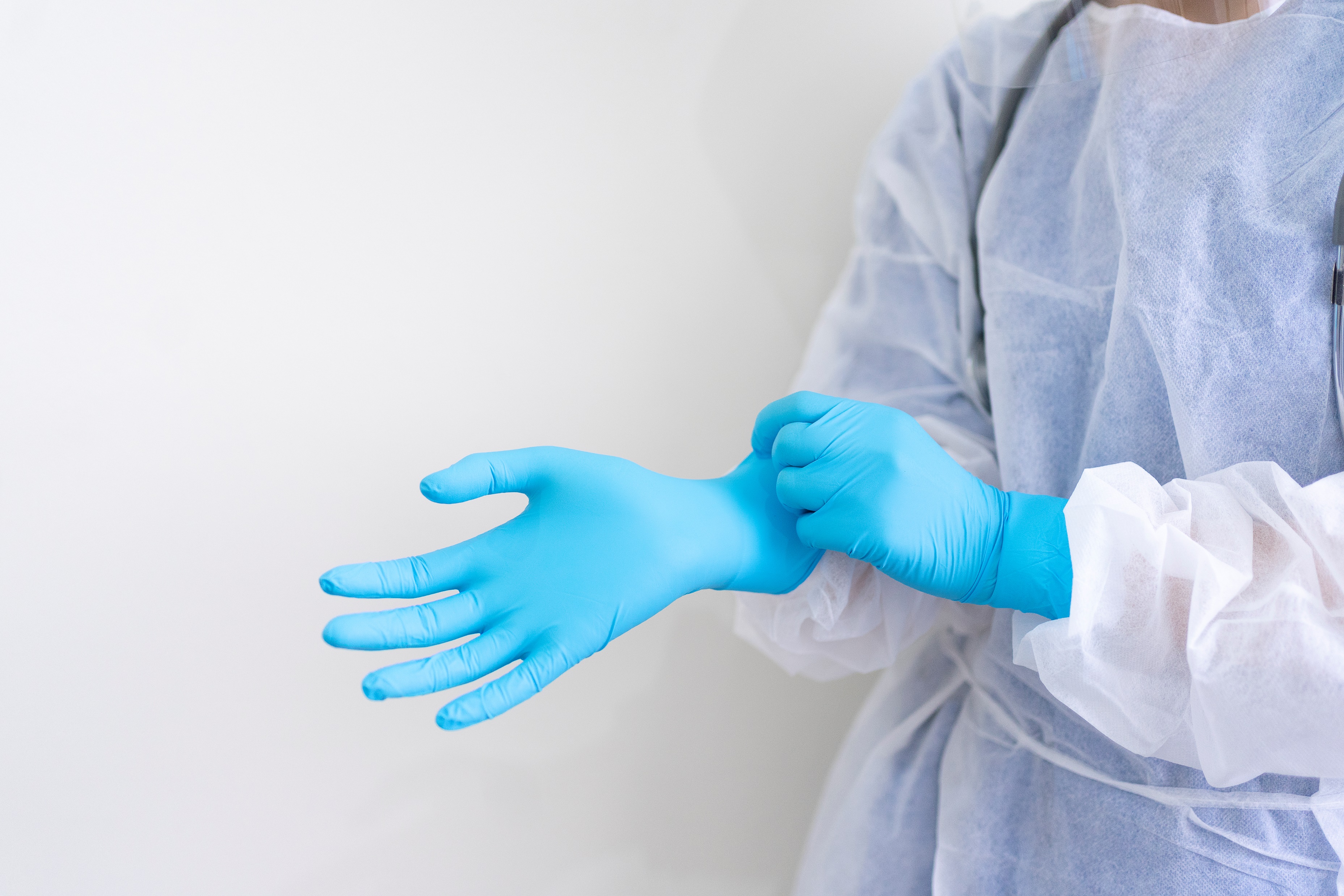 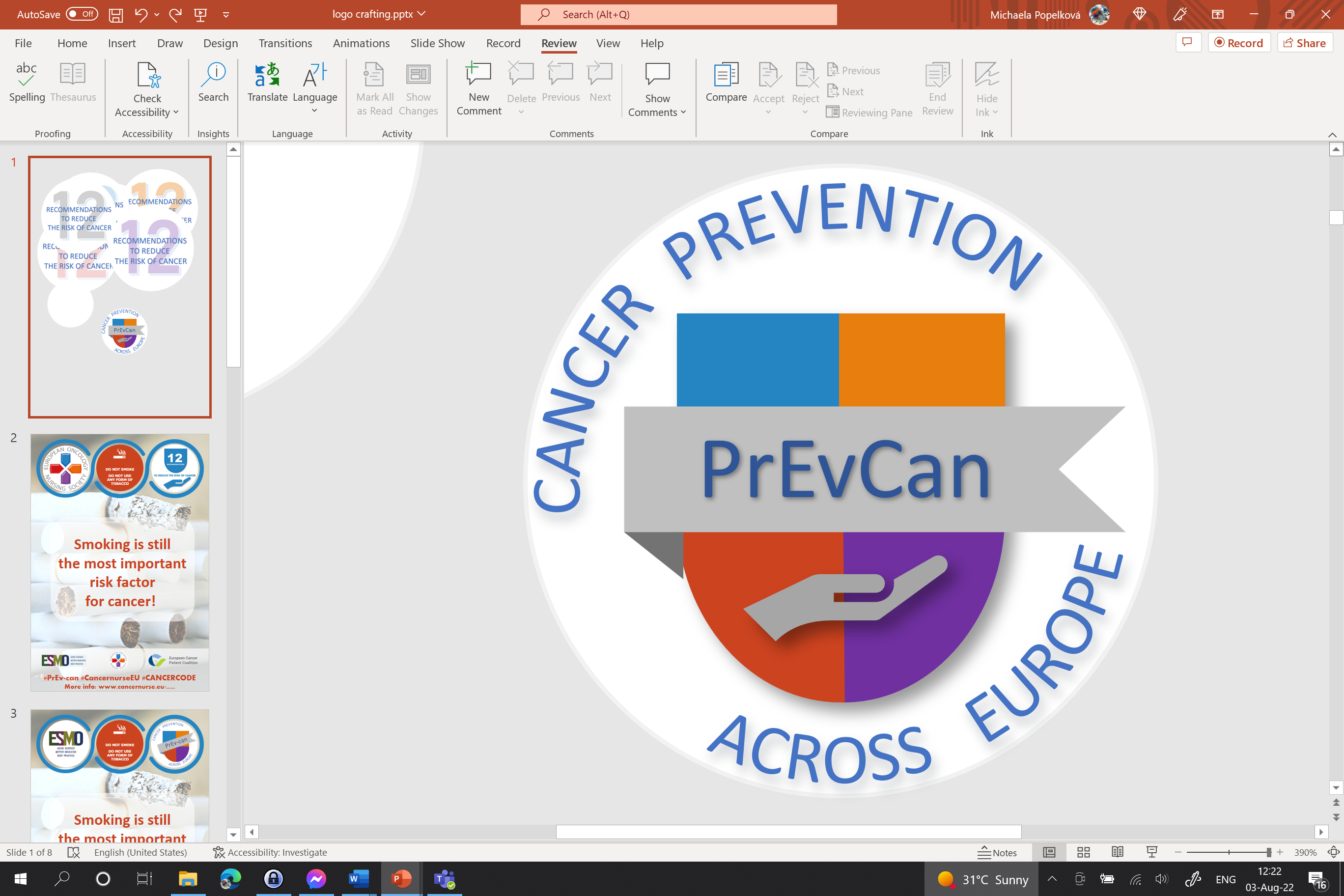 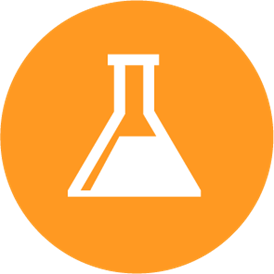 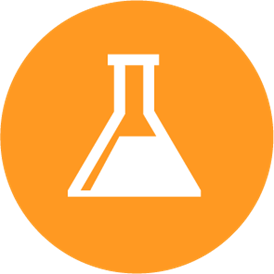 Inserte el logo de su organización aquí
EN EL TREBAJO PROTÉJASE DE LAS SUSTANCIAS CANCERÍGENAS
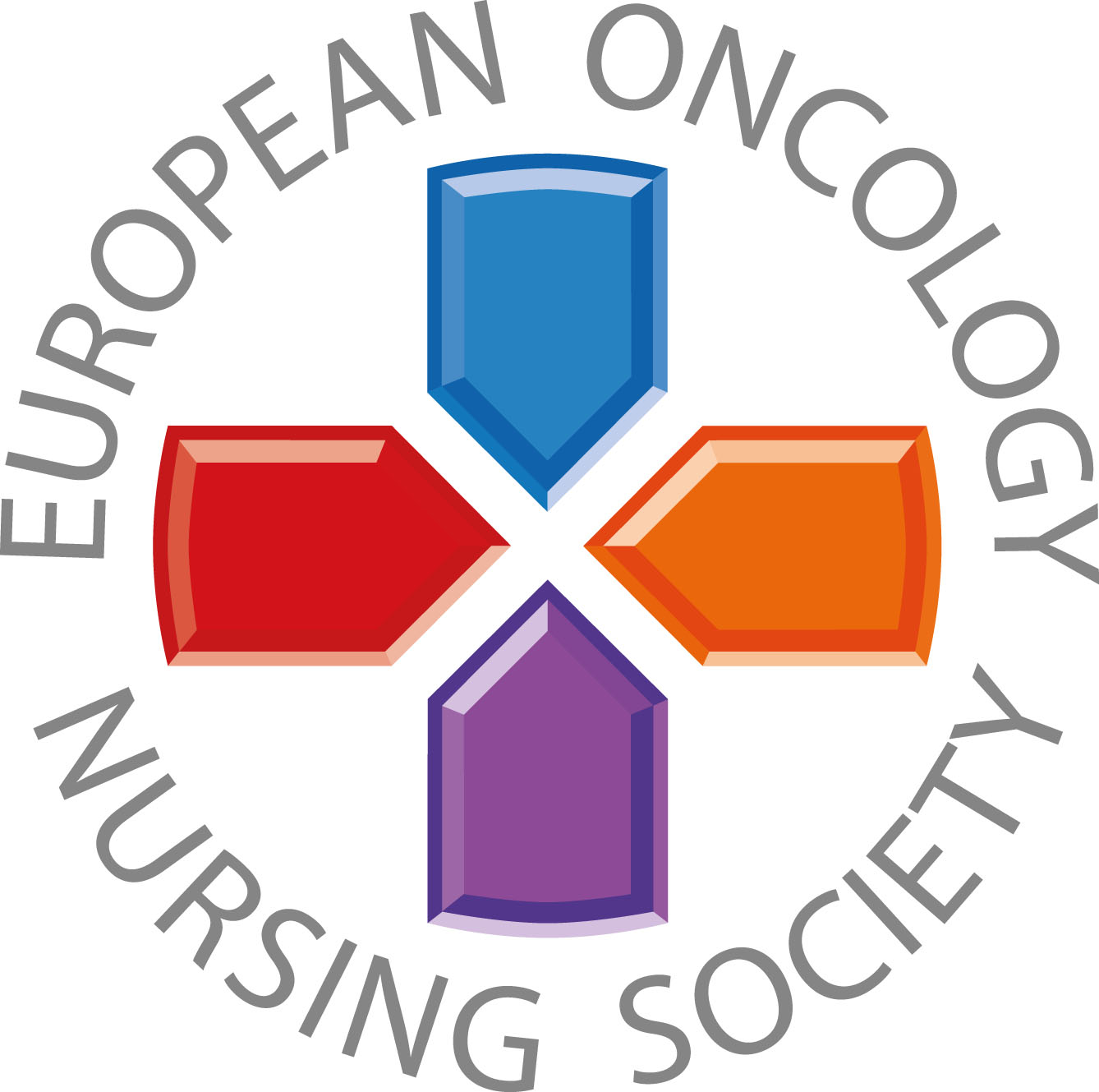 Cuando manipules fármacos anticancerígenos, sigue siempre los protocolos de seguridad: utiliza los equipos de protección personal
#PrEvCan #CANCERCODE
La campaña PrEvCan© fue iniciada por la Sociedad Europea de Enfermería Oncológica (EONS) y se desarrolla en colaboración con la Sociedad Europea de Oncología Médica (ESMO). Para más información: www.cancernurse.eu/prevcan
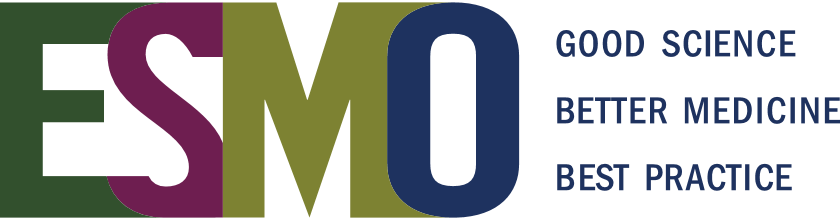 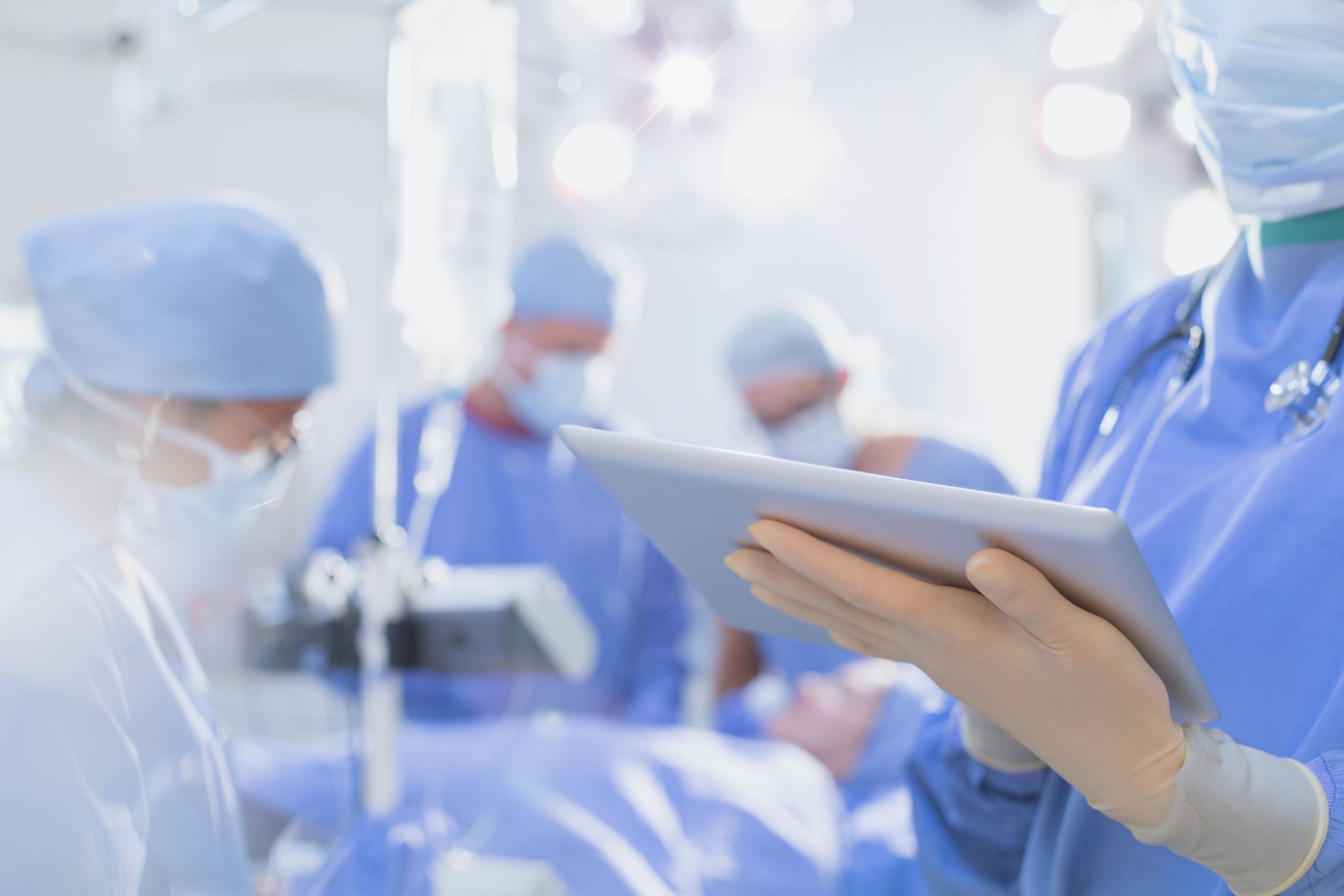 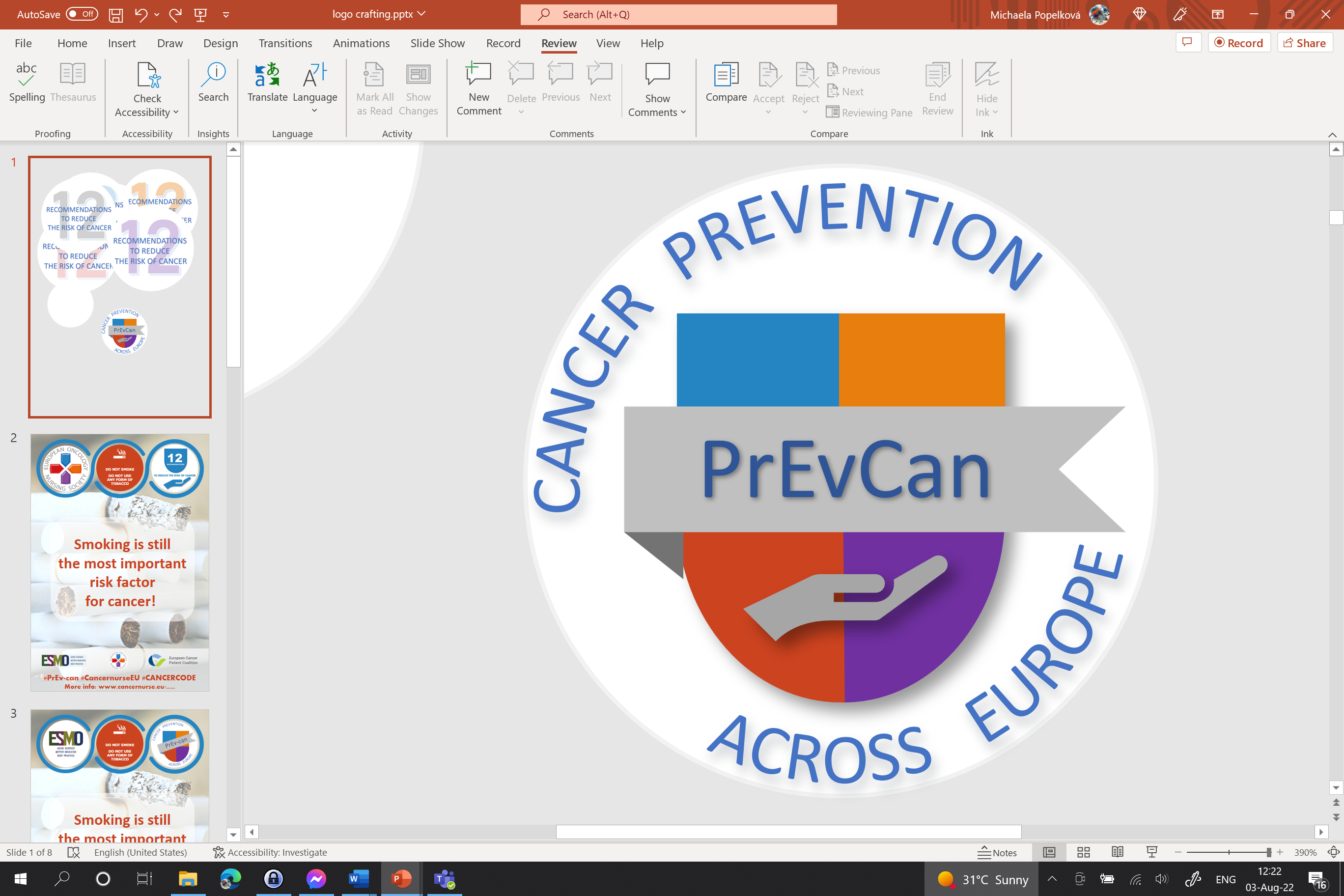 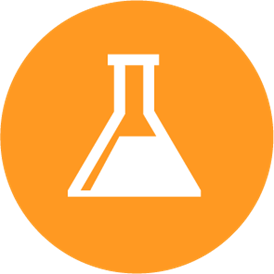 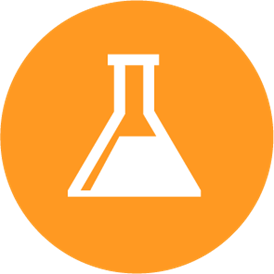 Inserte el logo de su organización aquí
EN EL TREBAJO PROTÉJASE DE LAS SUSTANCIAS CANCERÍGENAS
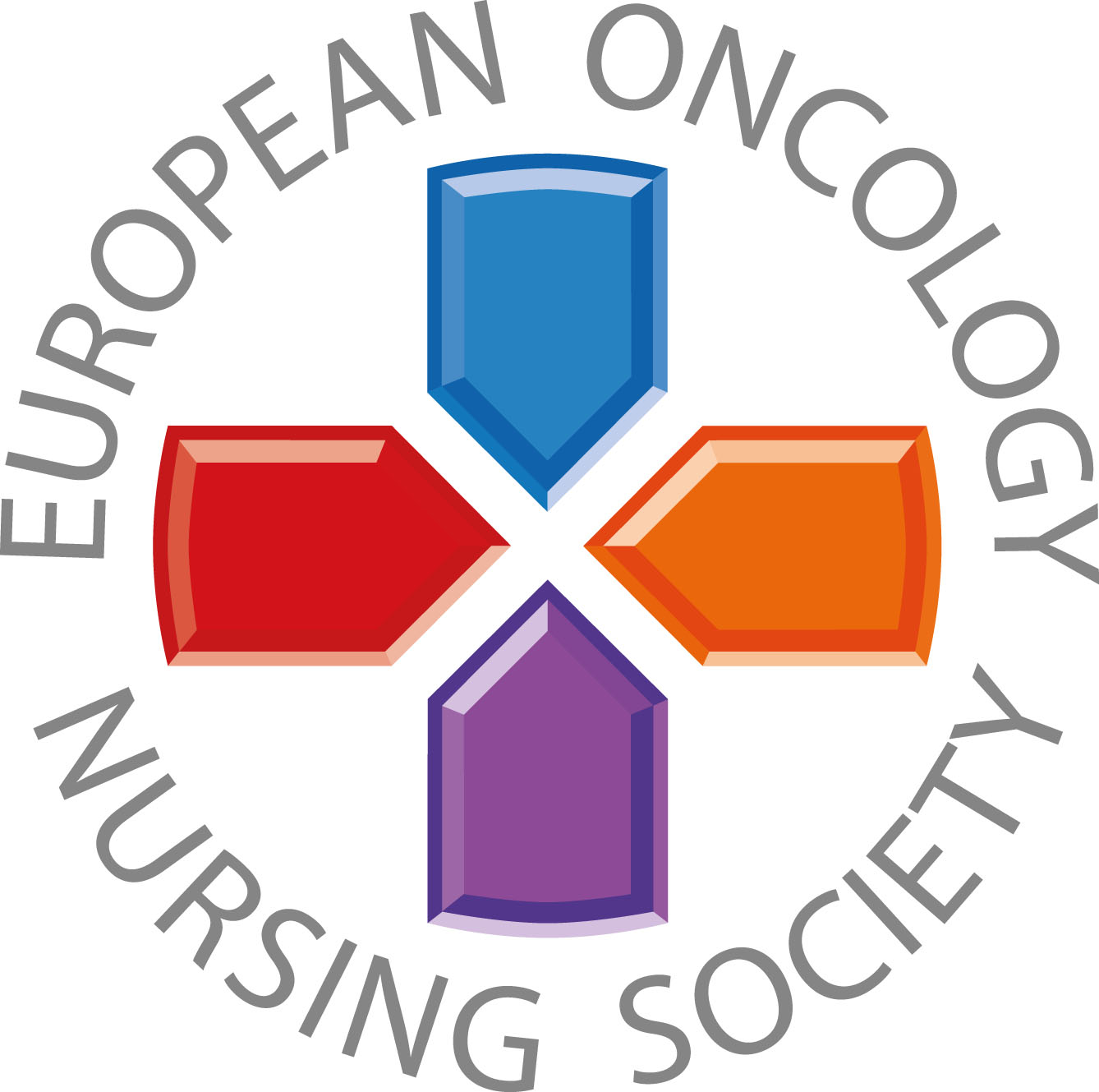 Seguridad laboral = Seguridad del paciente
#PrEvCan #CANCERCODE
La campaña PrEvCan© fue iniciada por la Sociedad Europea de Enfermería Oncológica (EONS) y se desarrolla en colaboración con la Sociedad Europea de Oncología Médica (ESMO). Para más información: www.cancernurse.eu/prevcan
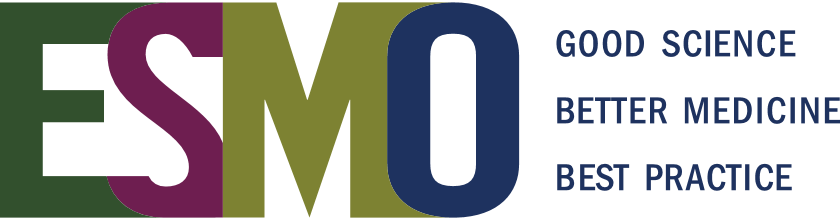 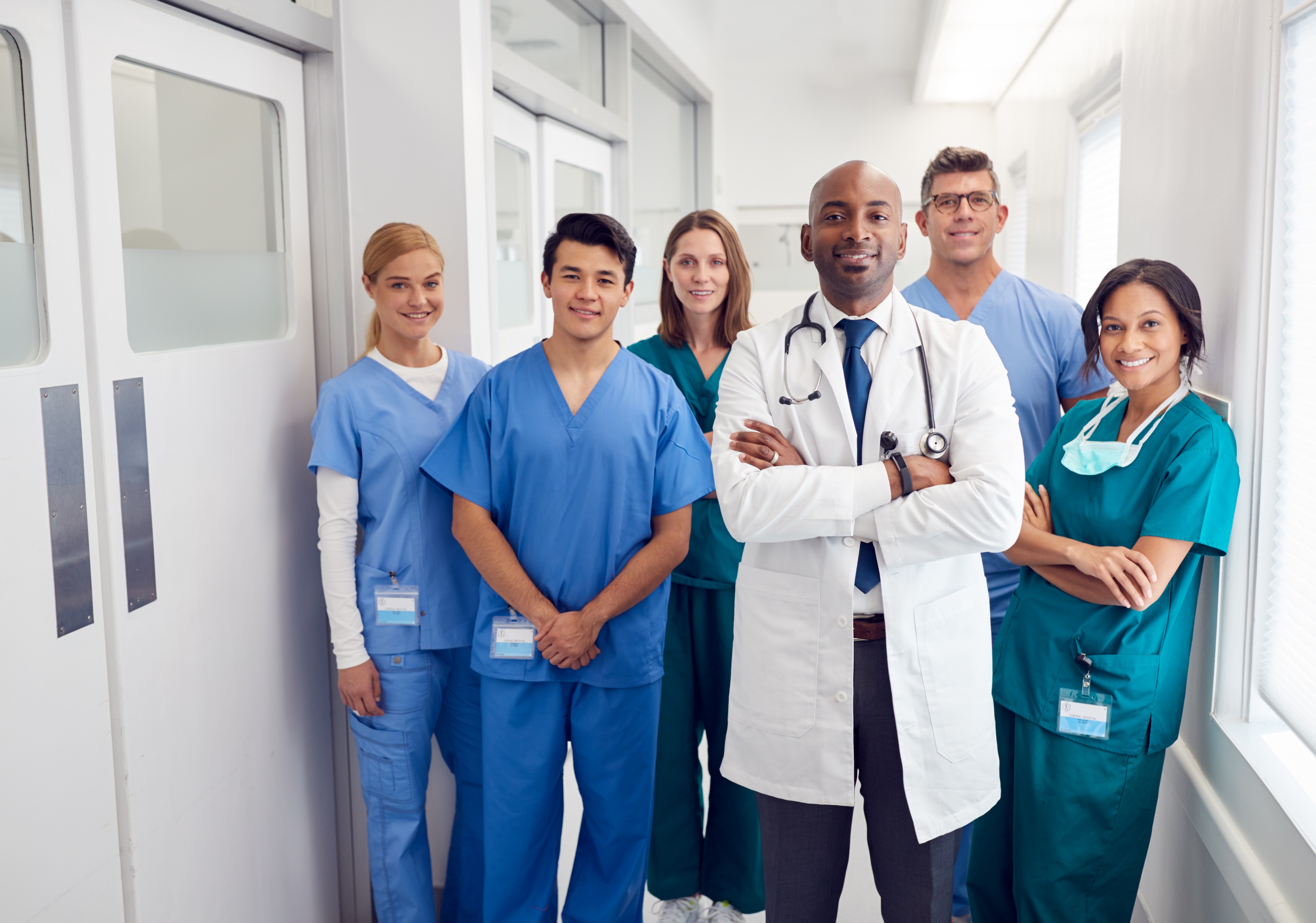 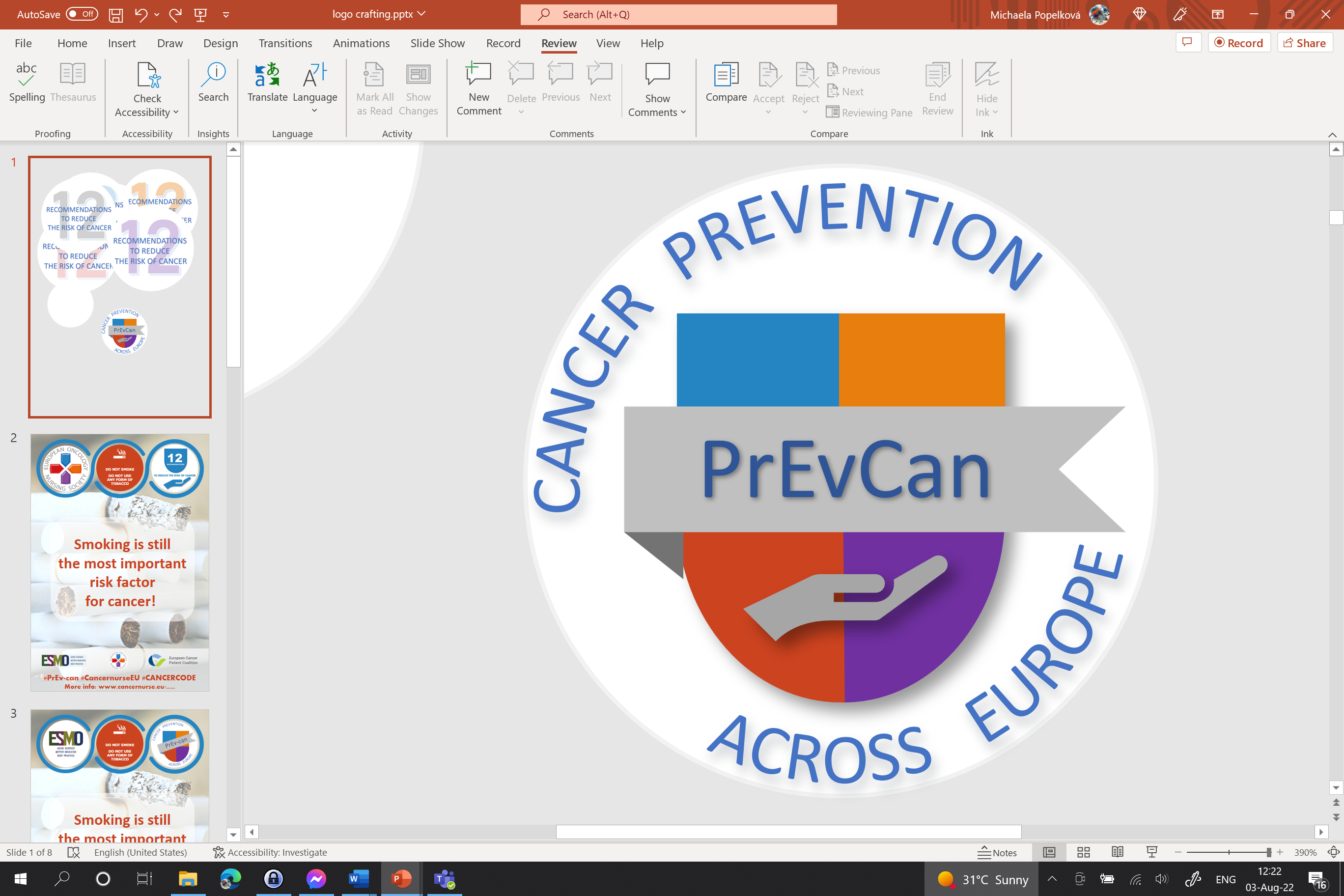 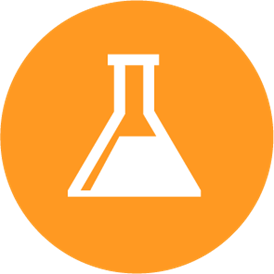 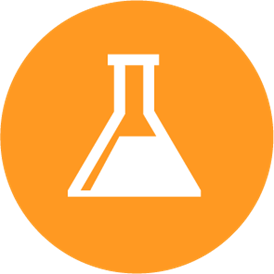 Inserte el logo de su organización aquí
EN EL TREBAJO PROTÉJASE DE LAS SUSTANCIAS CANCERÍGENAS
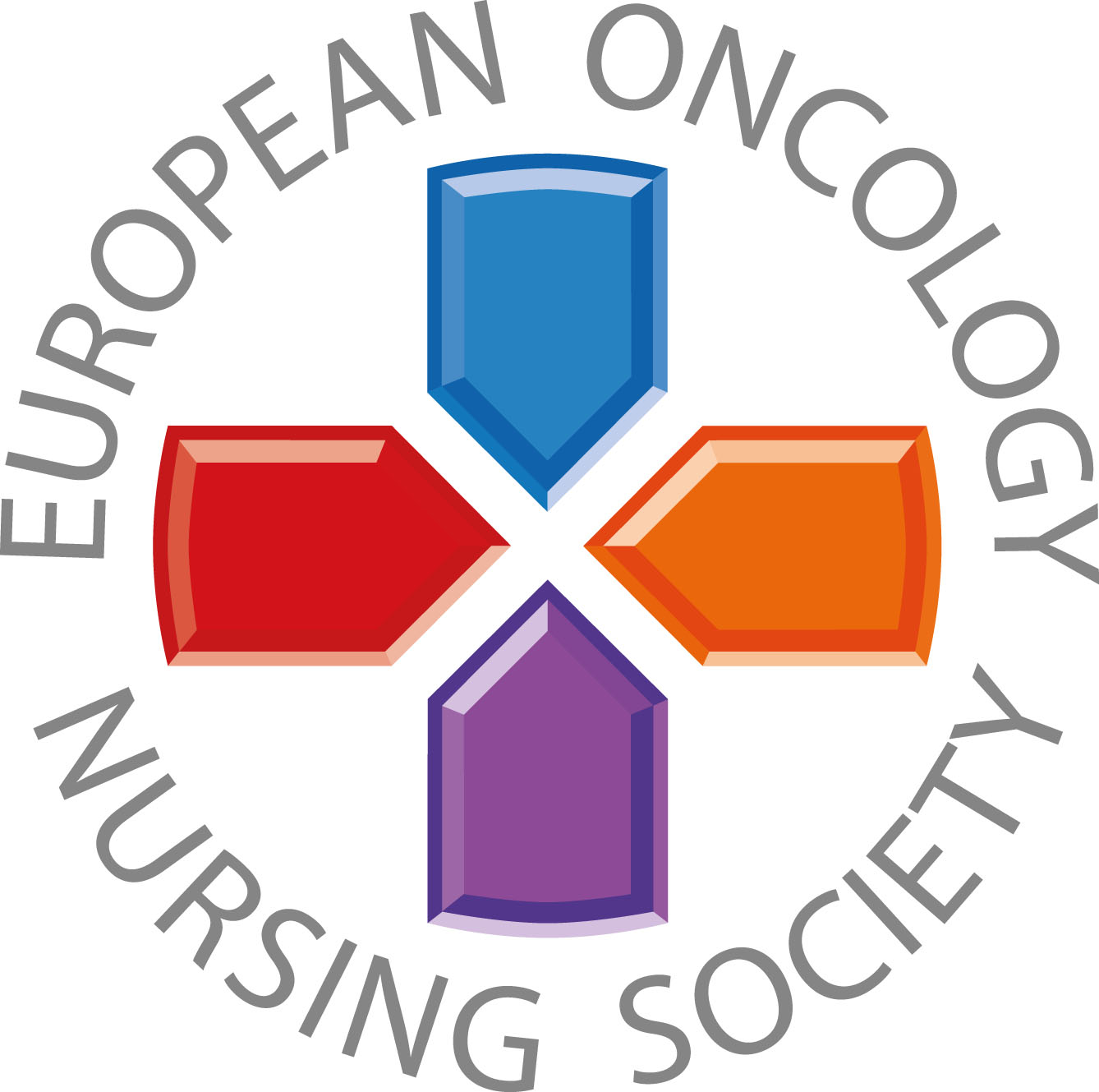 Promueve una cultura de seguridad en tu trabajo
#PrEvCan #CANCERCODE
La campaña PrEvCan© fue iniciada por la Sociedad Europea de Enfermería Oncológica (EONS) y se desarrolla en colaboración con la Sociedad Europea de Oncología Médica (ESMO). Para más información: www.cancernurse.eu/prevcan
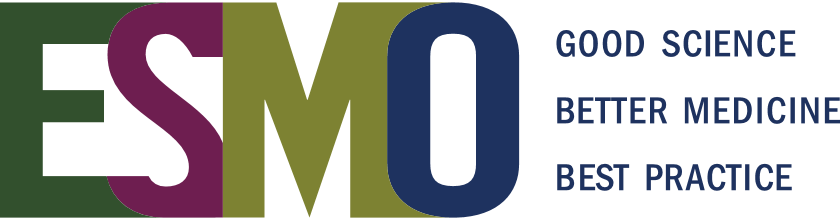 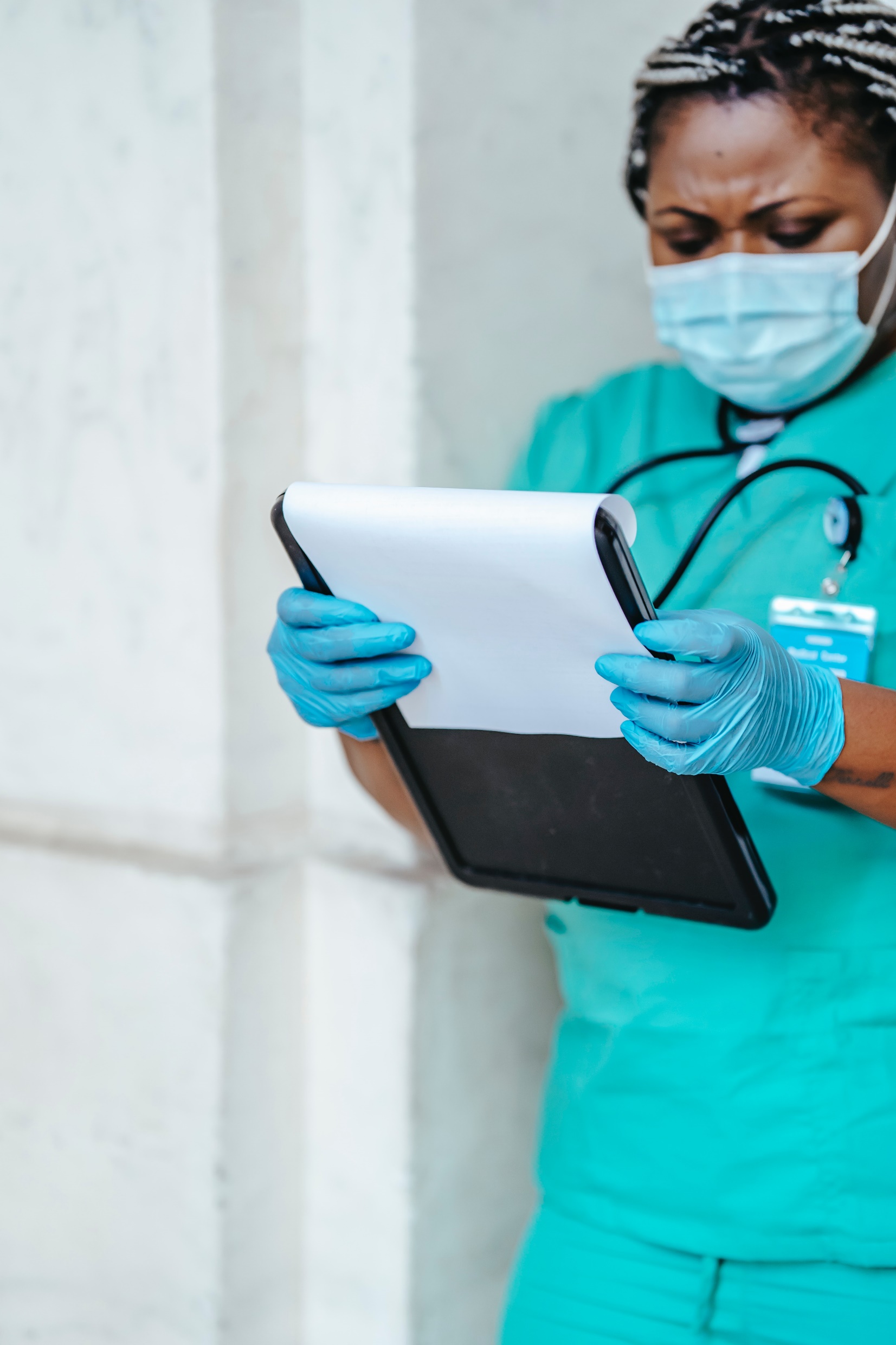 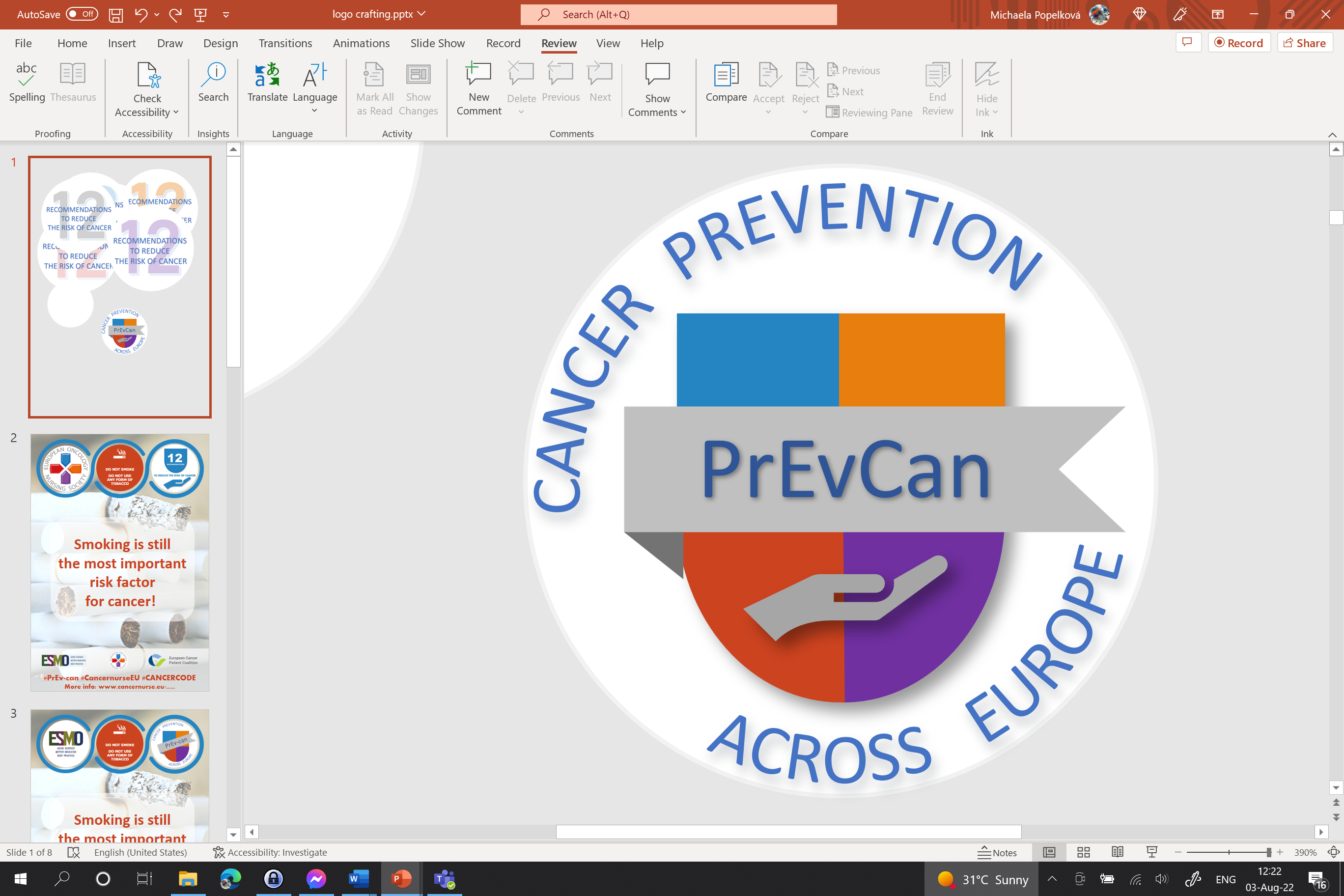 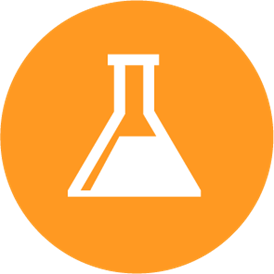 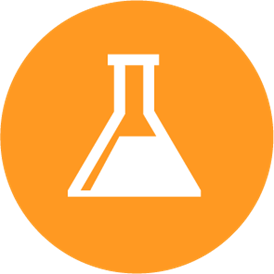 Inserte el logo de su organización aquí
EN EL TREBAJO PROTÉJASE DE LAS SUSTANCIAS CANCERÍGENAS
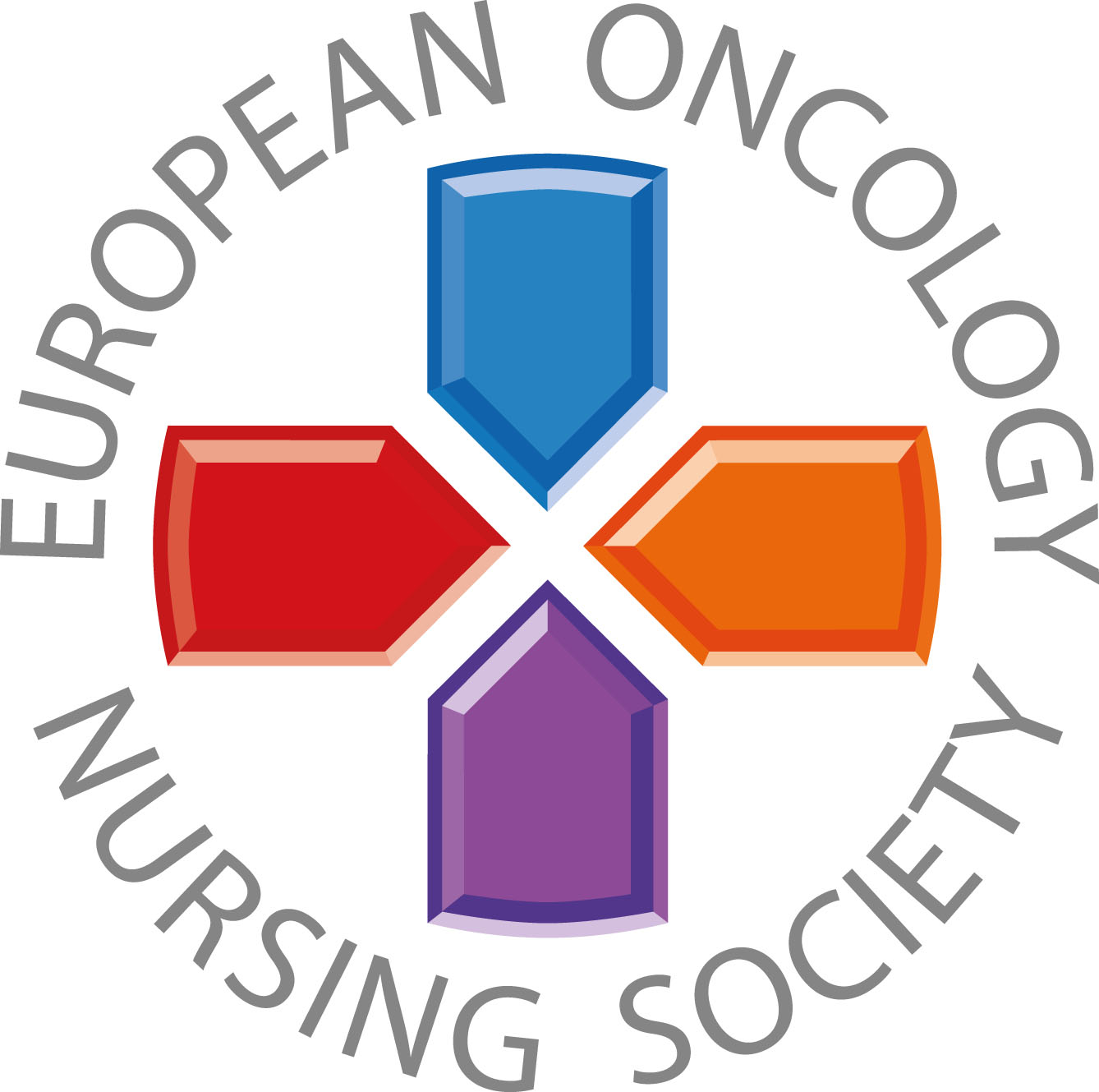 Habla y questiona siempre que algo parezca estar mal
#PrEvCan #CANCERCODE
La campaña PrEvCan© fue iniciada por la Sociedad Europea de Enfermería Oncológica (EONS) y se desarrolla en colaboración con la Sociedad Europea de Oncología Médica (ESMO). Para más información: www.cancernurse.eu/prevcan
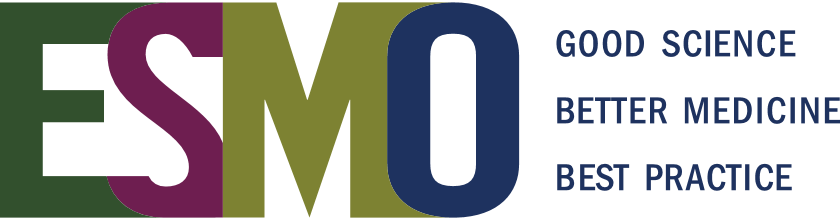 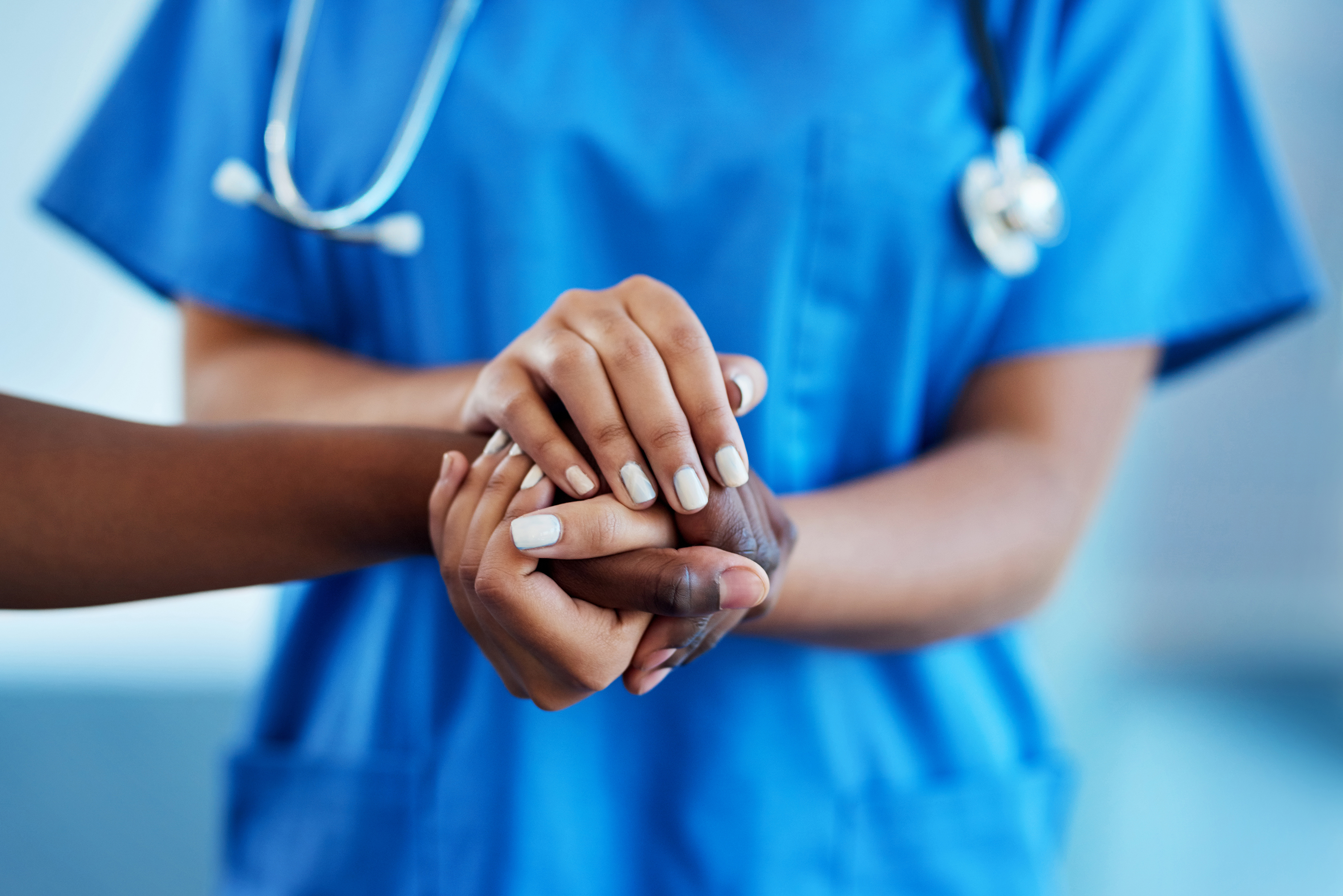 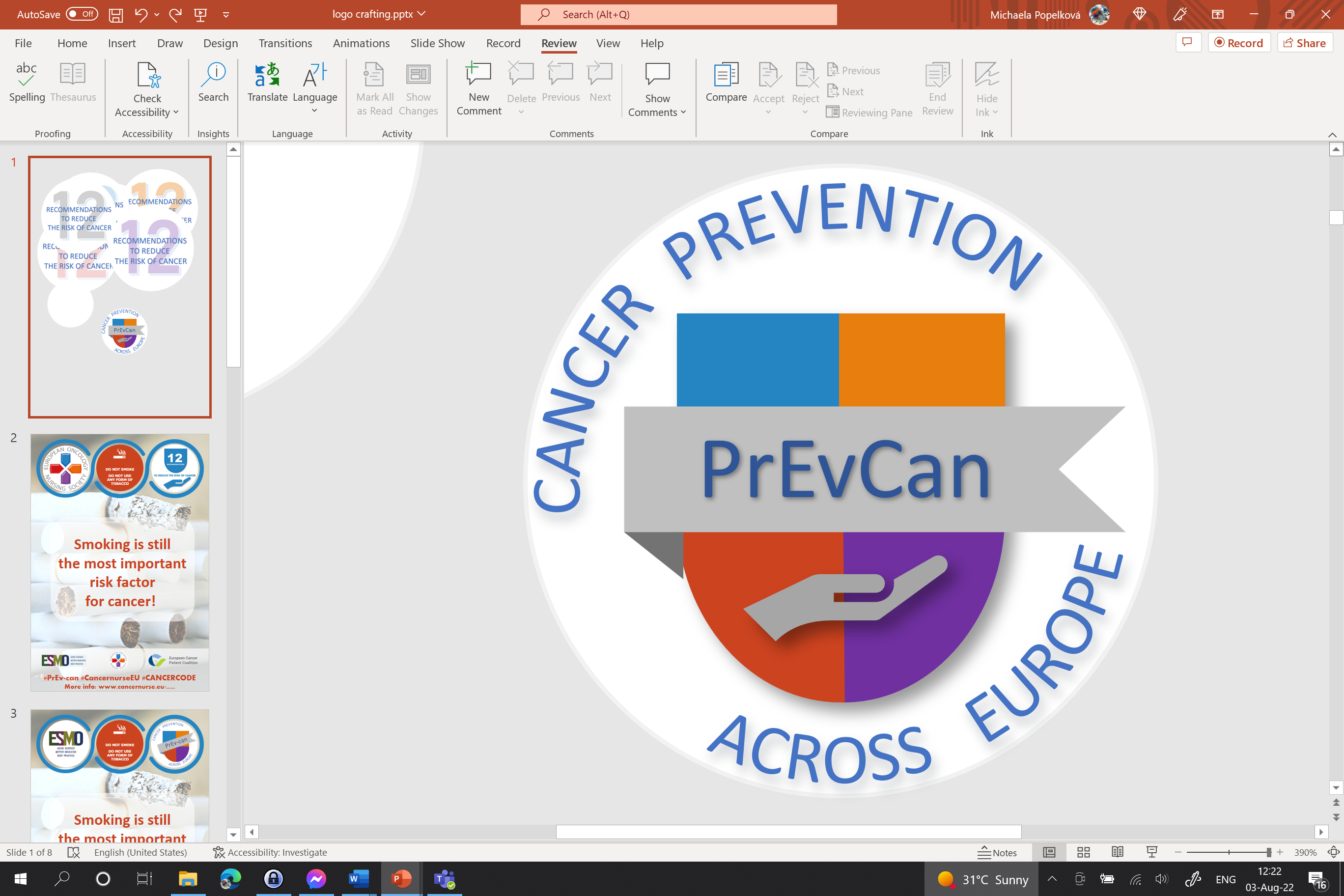 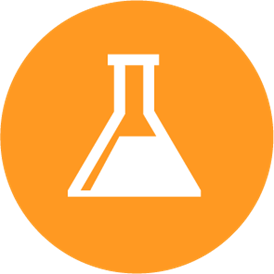 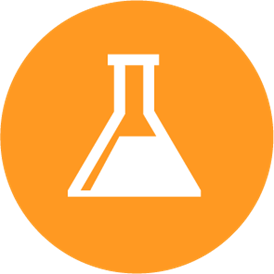 Inserte el logo de su organización aquí
EN EL TREBAJO PROTÉJASE DE LAS SUSTANCIAS CANCERÍGENAS
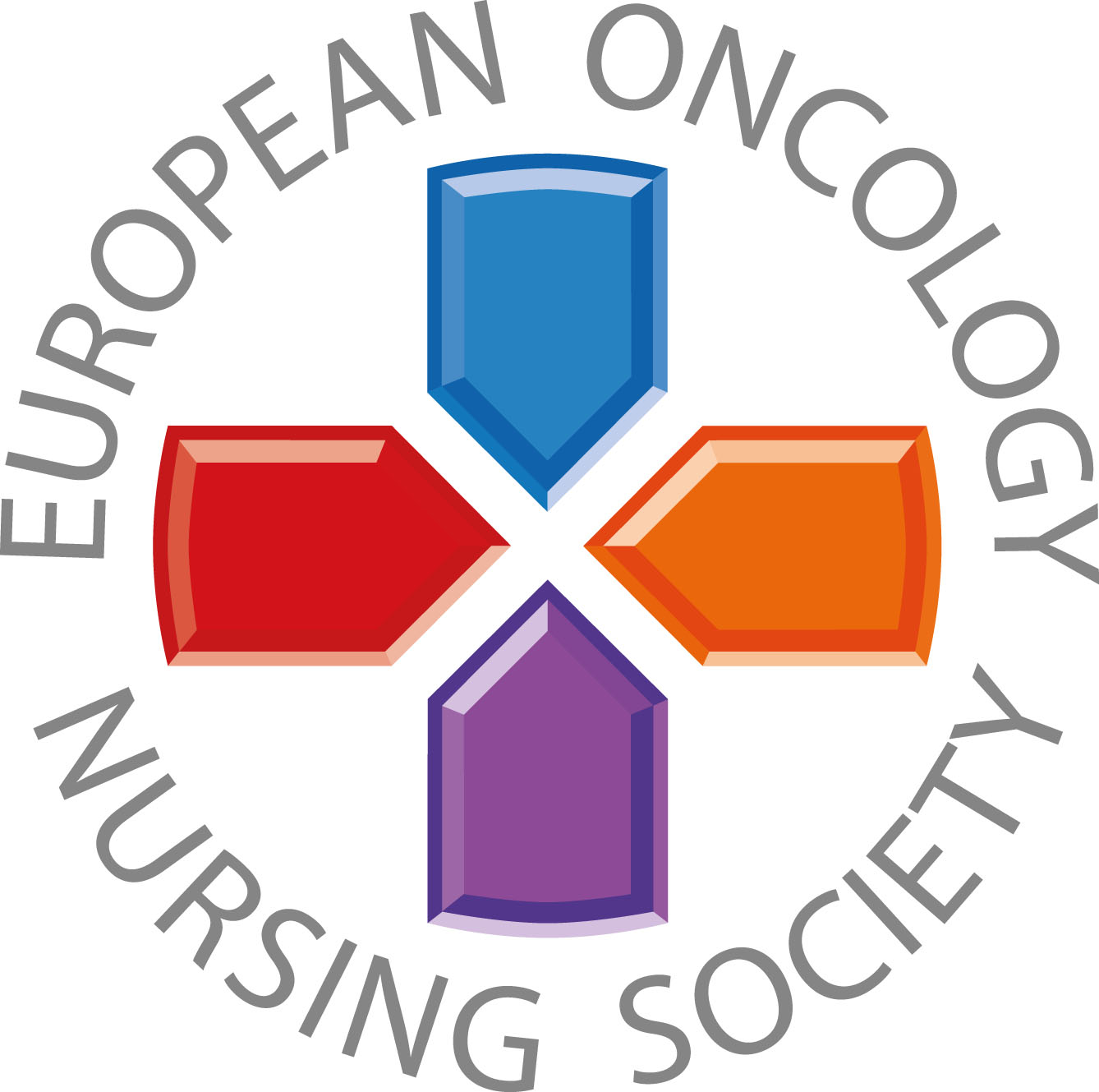 Agradece a los compañeros que plantean inquietudes relacionadas con la seguridad
#PrEvCan #CANCERCODE
La campaña PrEvCan© fue iniciada por la Sociedad Europea de Enfermería Oncológica (EONS) y se desarrolla en colaboración con la Sociedad Europea de Oncología Médica (ESMO). Para más información: www.cancernurse.eu/prevcan
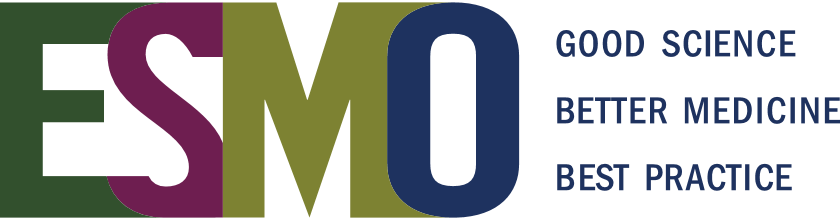 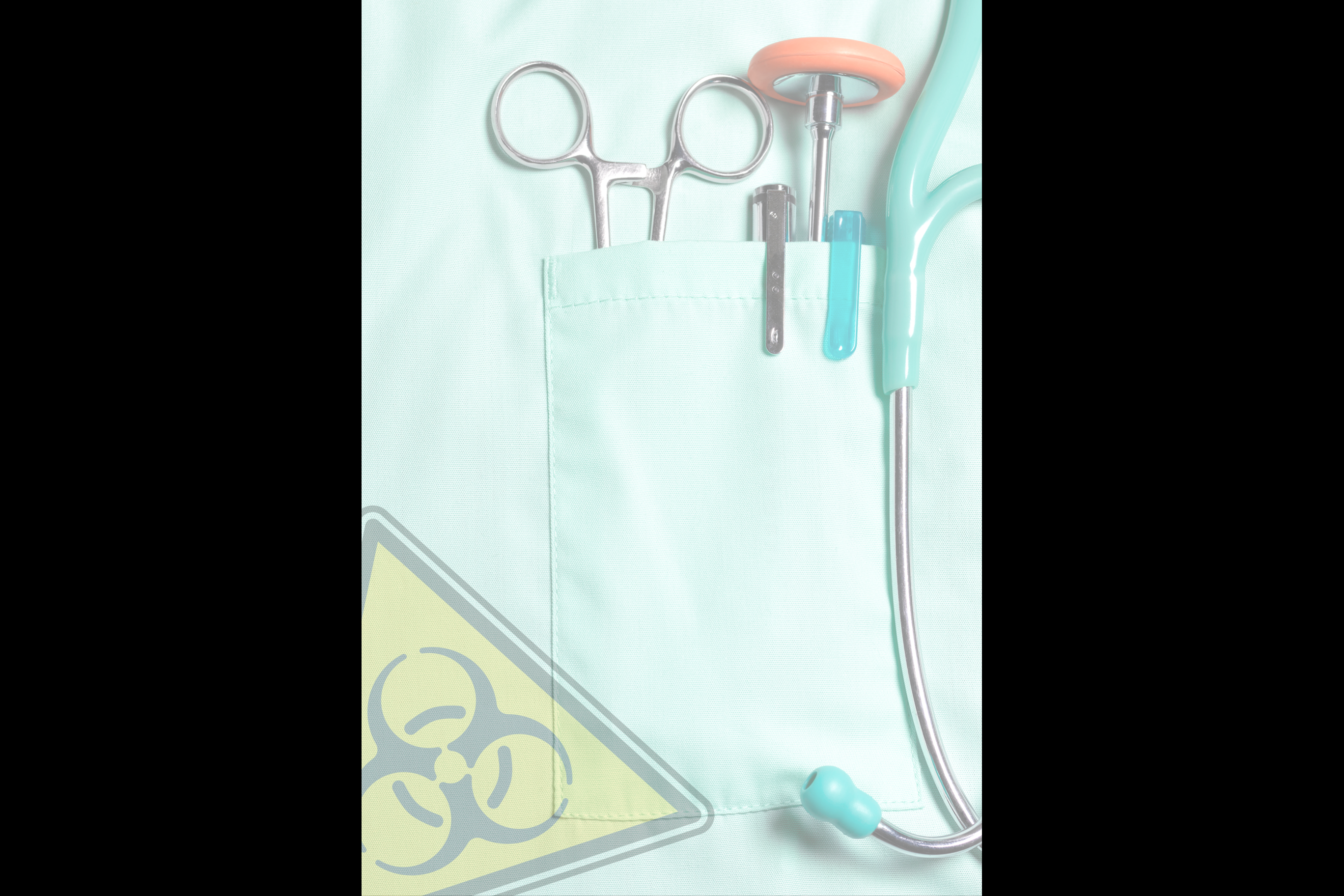 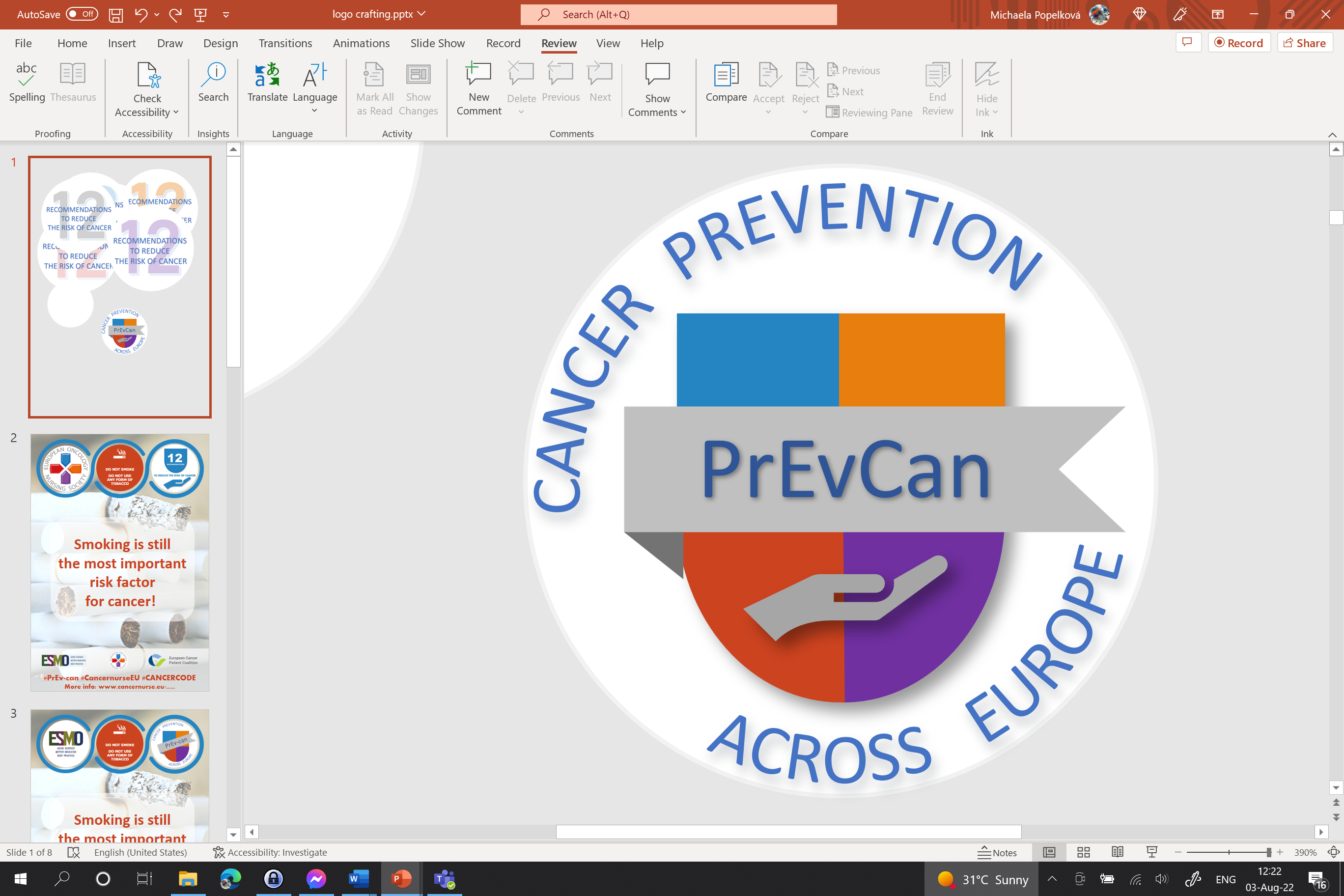 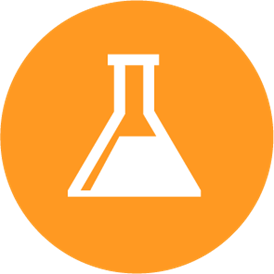 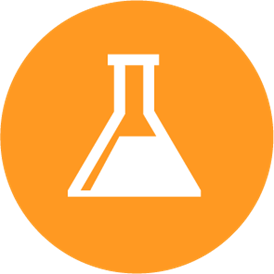 Inserte el logo de su organización aquí
EN EL TREBAJO PROTÉJASE DE LAS SUSTANCIAS CANCERÍGENAS
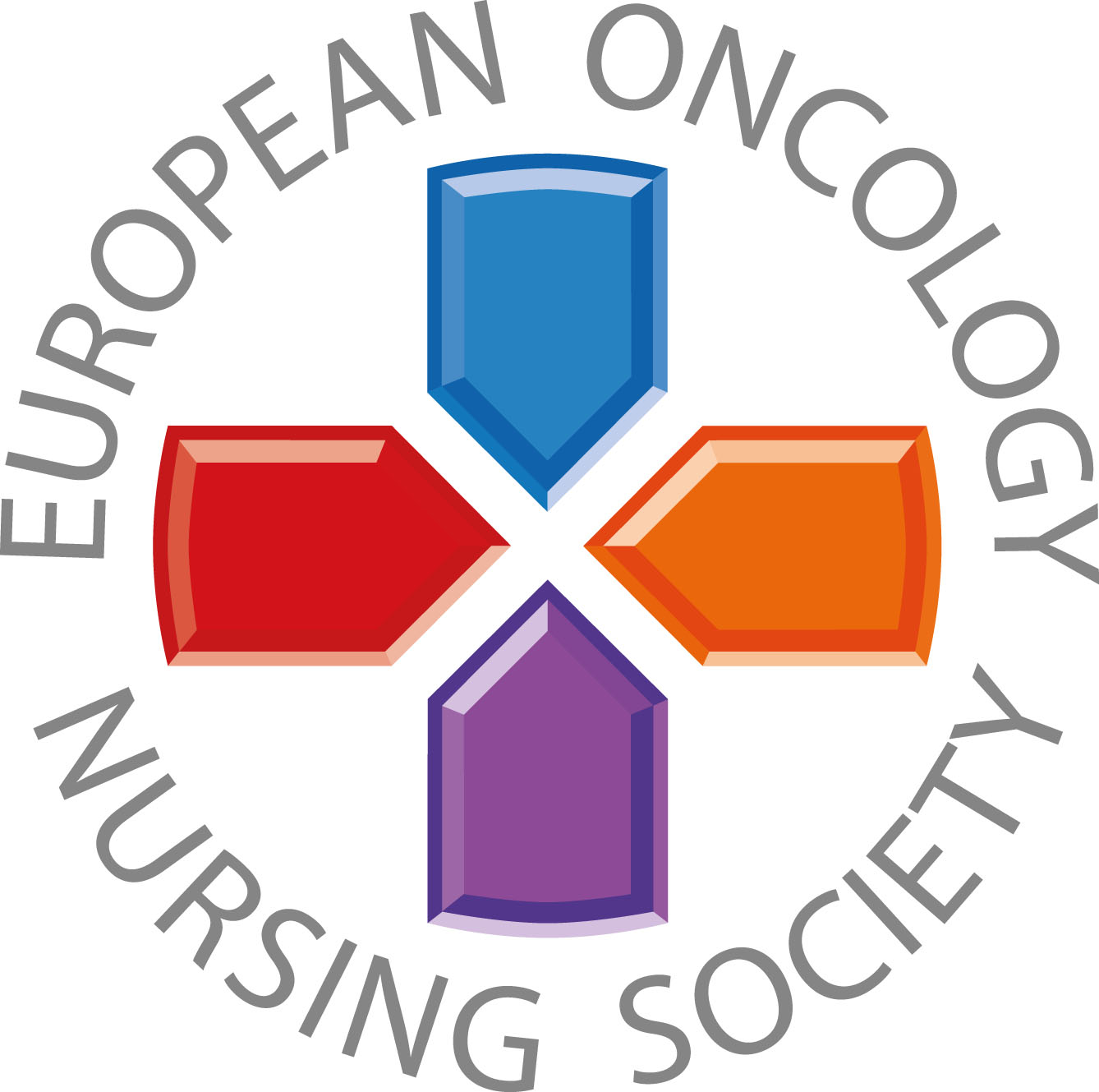 Pon tu foto
Mensaje personalizado
#PrEvCan #CANCERCODE
La campaña PrEvCan© fue iniciada por la Sociedad Europea de Enfermería Oncológica (EONS) y se desarrolla en colaboración con la Sociedad Europea de Oncología Médica (ESMO). Para más información: www.cancernurse.eu/prevcan
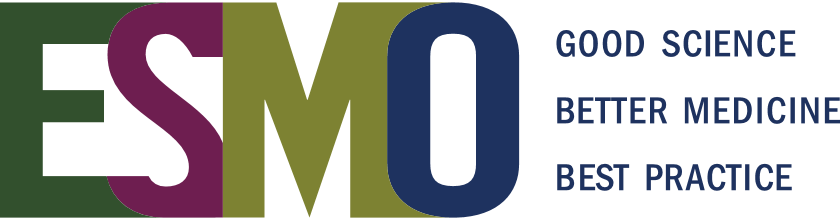